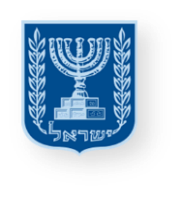 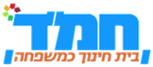 יחידת לימוד ב"כישורי חיים"
מיומנויות לחיזוק כוחות
להתנהלות מיטבית
בס"ד
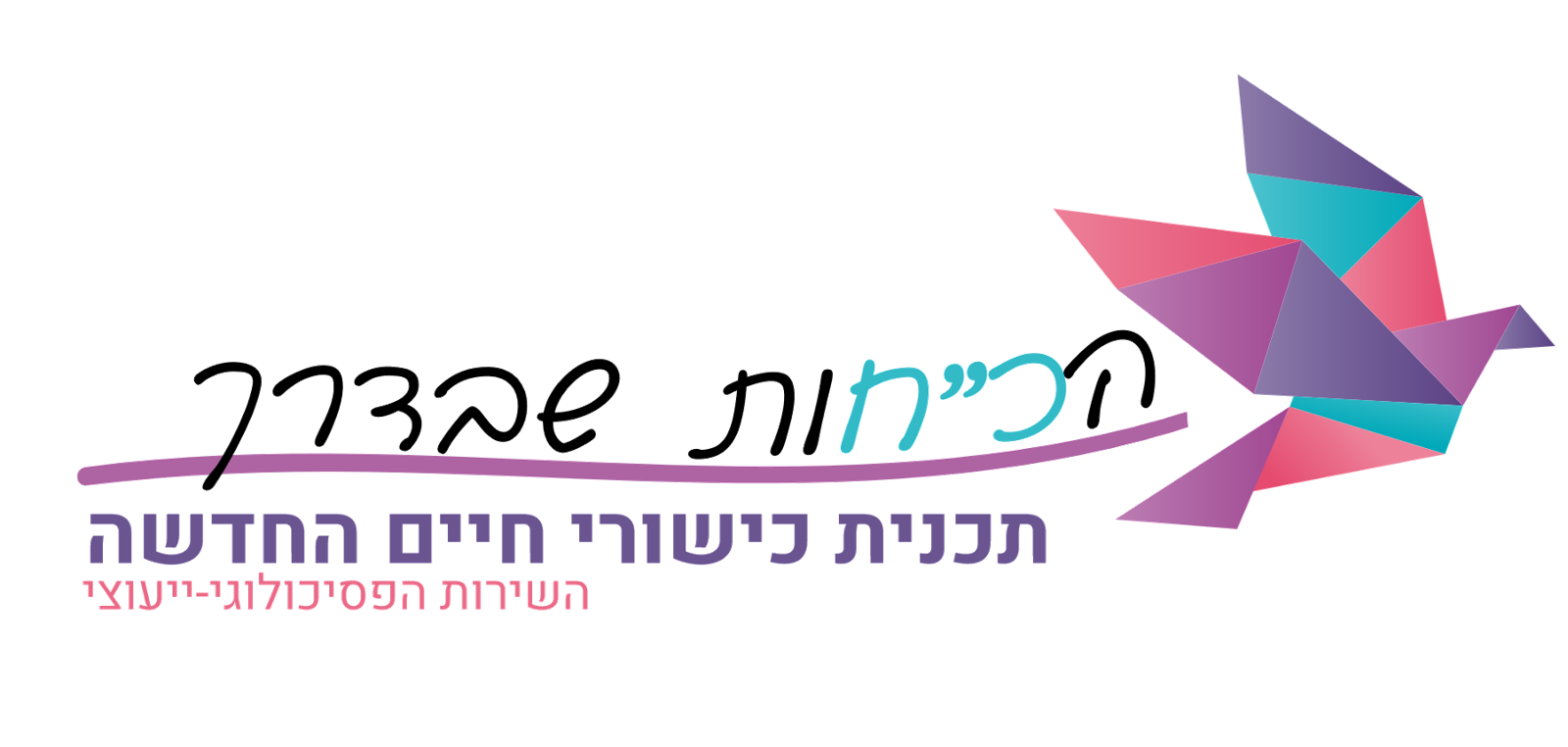 לגדול בחמ"ד
עם הכ"חות שבדרך
משרד החינוך
מינהל פדגוגי
אגף בכיר שירות פסיכולוגי ייעוצי
שיעור שלישי 
ייצוג עצמי
מודל פתרת"י
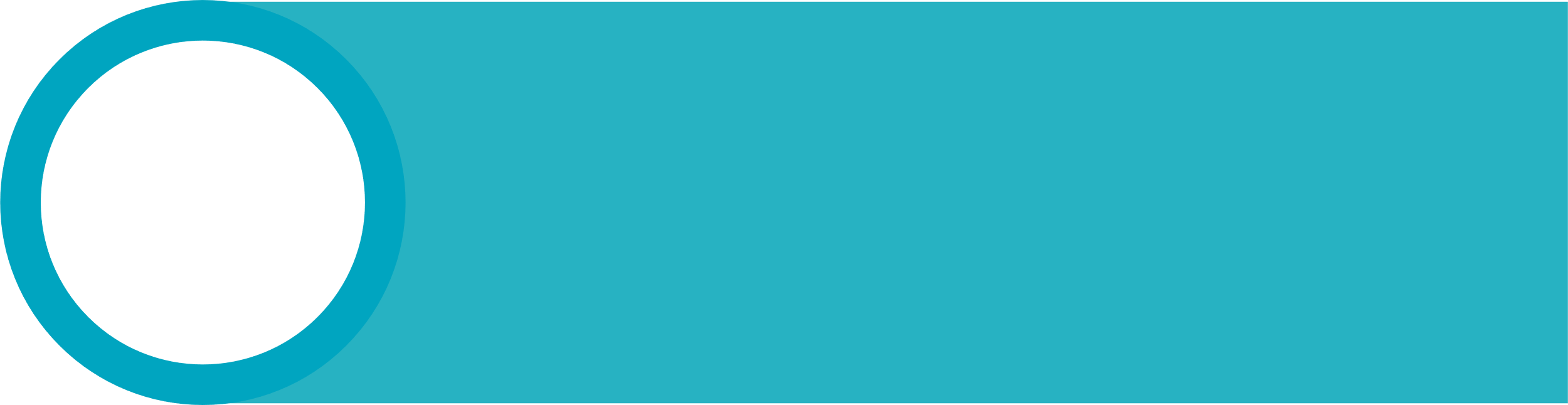 מיומנות מרכזיתמודעות עצמית: הכרת העצמי
שכבת ו תלמודי תורה חמ"ד
נושאי היחידה
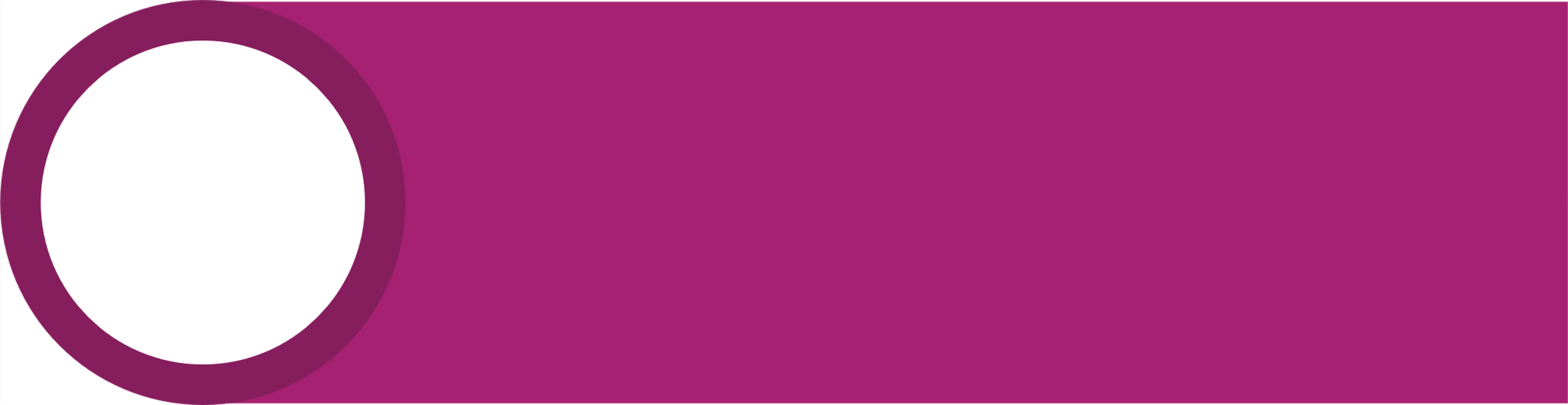 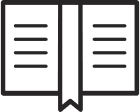 מזהים כישורים וקשיים ומשתפים
1
1
ליווי התלמיד בתהליך היכרות עם יכולותיו וקשייו, התנסות בתהליך שיתוף אחרים בקשיים אותם חווים.
לומדים לייצג את עצמנו
2
היכרות עם  המושג ייצוג עצמי וחשיבותו. הקניית דרכים מותאמות לבקש עזרה, תמיכה והתחשבות בקושי אתו מתמודד התלמיד.
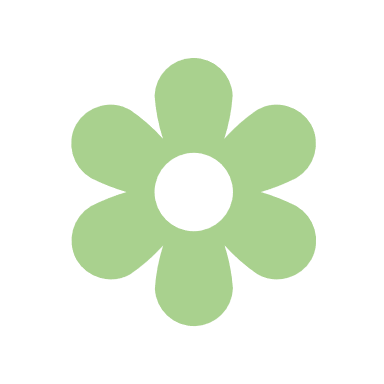 מודל פתרת"י
3
מכירים את מודל פתרת"י לייצוג עצמי ומתנסים בו
מטרות השיעור
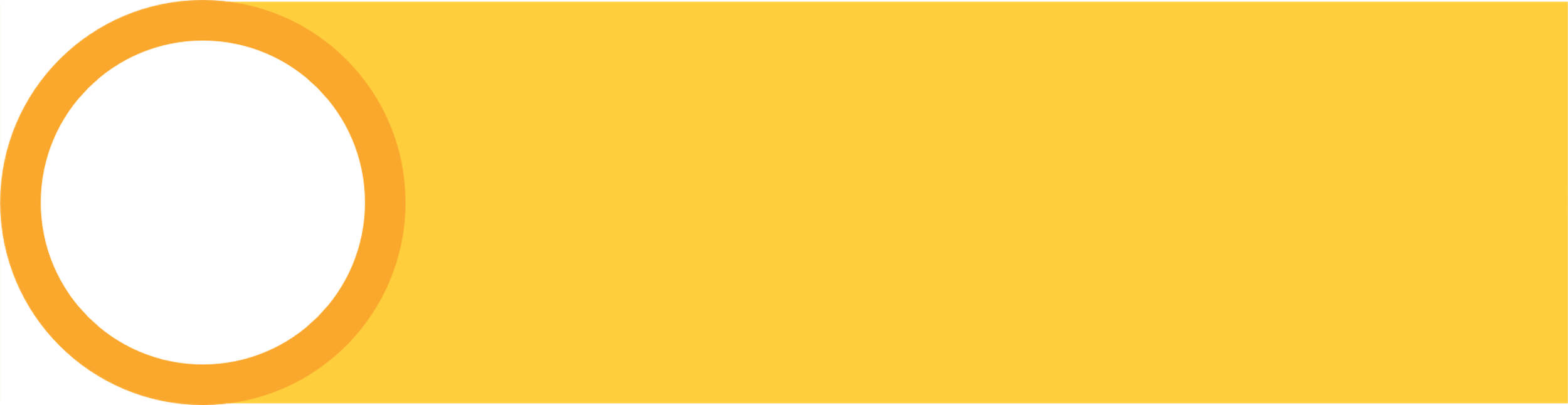 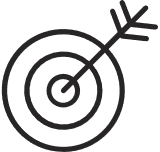 התלמידים יצליחו לייצג את עמדותיהם ואת צורכיהם.
נלמד דרכים לייצוג עצמי ובהם את המודל פתרת"י.
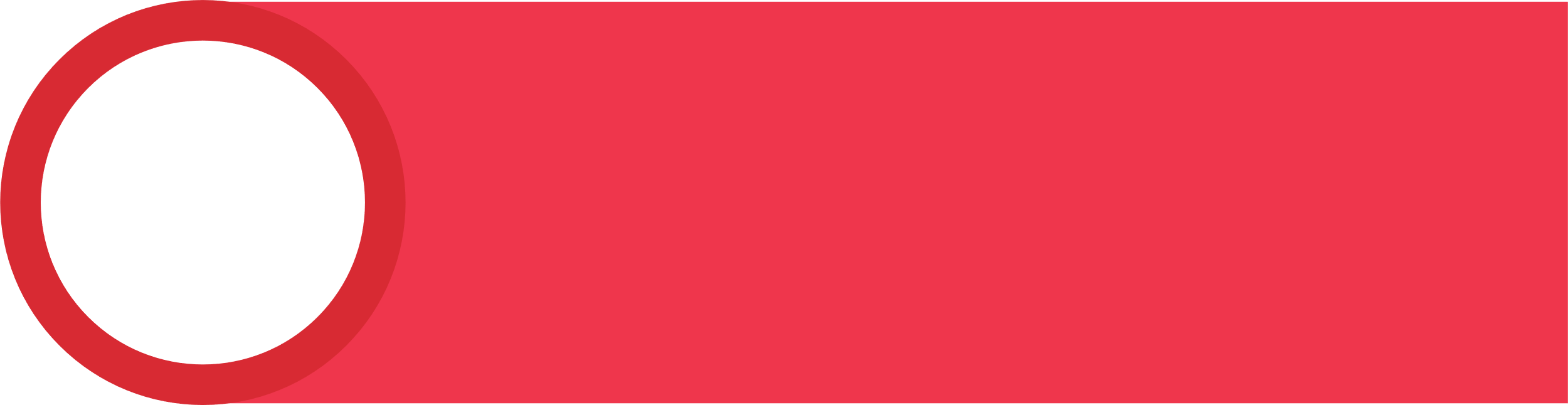 ידע, מיומנויות וערכים
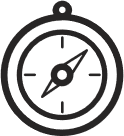 מיומנויות
ערכים
ידע
מיומנויות קוגניטיביות 
      - גמישות מחשבתית      - סקרנות ומקוריות 

מיומנויות רגשיות (תוך-אישי)
מודעות עצמית –  הכרת העצמי
הכוונה עצמית –  ויסות עצמי, התמודדות עם לחץ ומשבר, הנעה עצמית  

   מיומנויות חברתיות (בין-אישי)
מודעות חברתית – תקשורת
התנהלות חברתית - ניהול יחסים בין אישיים
אהבת הדעת וחדוות הלמידה -
שאיפה למצוינות ולמיצוי יכולות
מחשבה עצמאית ויוזמה
הכרת המושג "ייצוג עצמי" 
הכרת הדרכים לבקש עזרה באופן מיטבי ומקדם
פרקטיקות העשרה והרחבה
מהלך השיעור
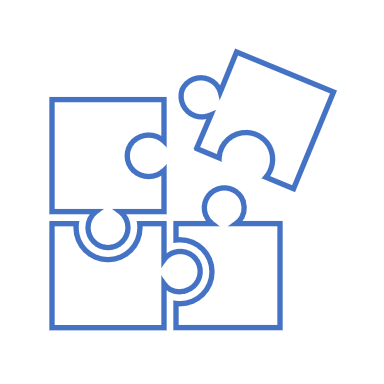 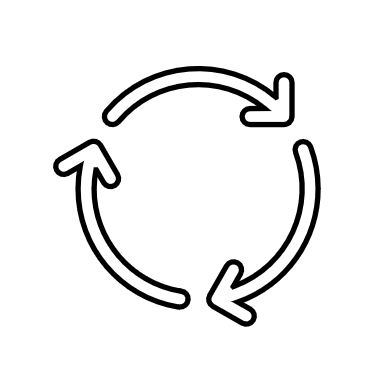 שיח 
"מכוונה למעשה"
סימולציות לייצוג עצמיבמודל פתרת"י
דרכים נוספות 
לייצוג עצמי
מהשיעור הקודםועד היום - נזכרים
סיפור על עילאי
דיון כיתתי
תרגול
עבודה אישית ושיתוף בזוגות הצלחות מן העבר
מסרים מרכזייםוסיכום
מודל פתרת"י
תרגול
פנייה
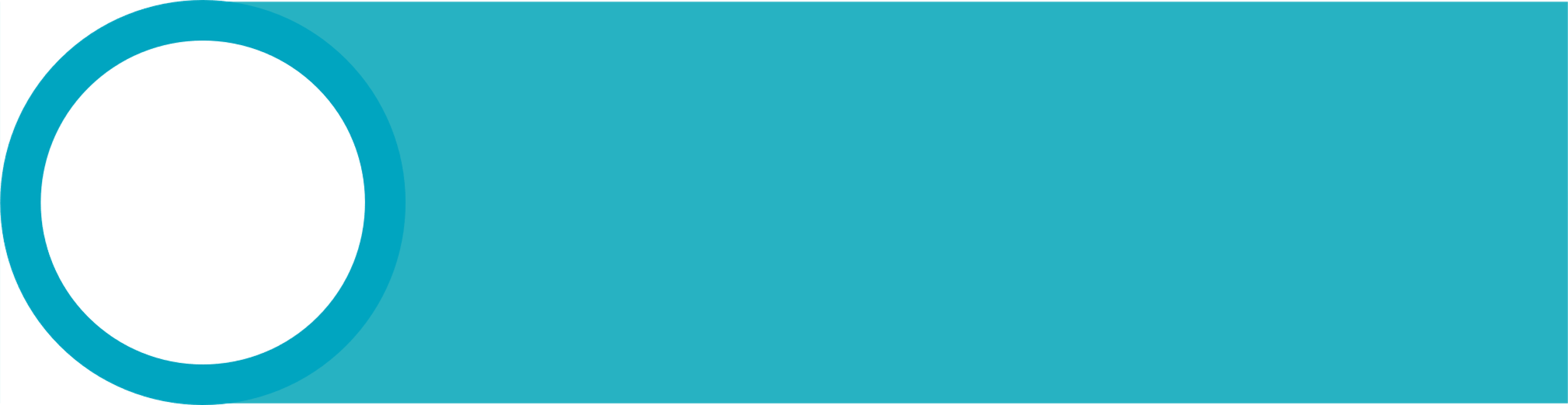 הנחיות להוראת השיעור
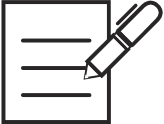 השקופיות הבאות מפרטות את מהלך השיעור ומיועדות להצגה בשיעור.

בגוף כל שקופית מופיע התוכן להקרנה ולעבודה עם התלמידים.
בתחתית השקופית (בהערות) נמצאות הרחבות והנחיות לך – המורה.
הנחיות לשיח מיטבי
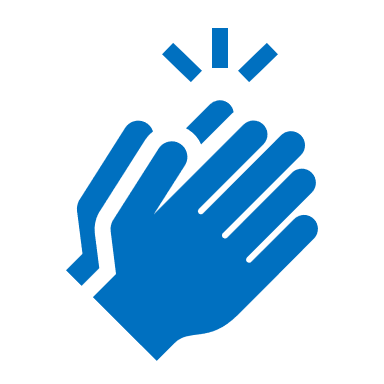 שיח מעודד ומקבל
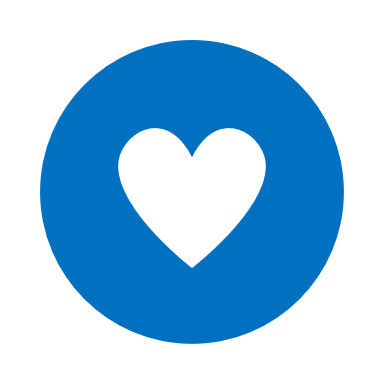 שיתוף מהלב
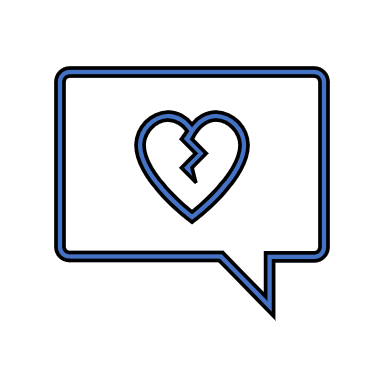 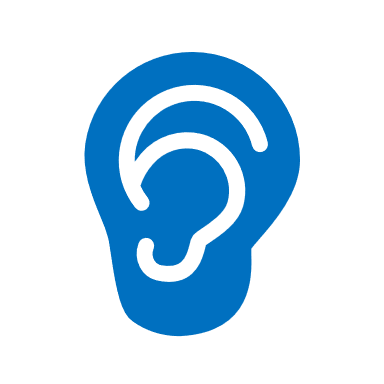 הקשבה ממקום מתעניין ולא שיפוטי
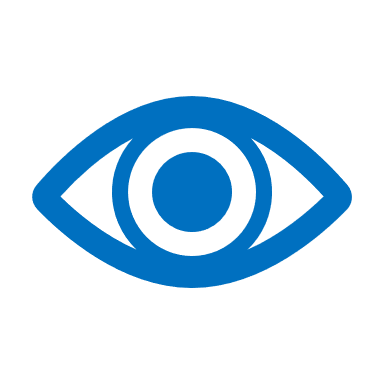 כבוד לדברי החבר/ה
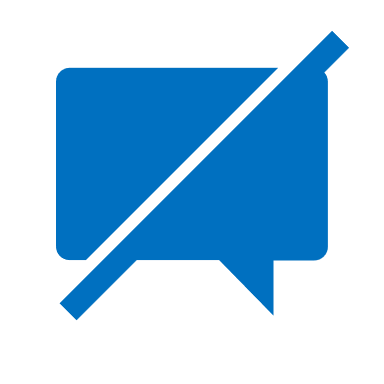 הנאמר בשיח נשאר ביננו, אפשר לשתף אחרים בנושא, אך לספר רק על עצמי
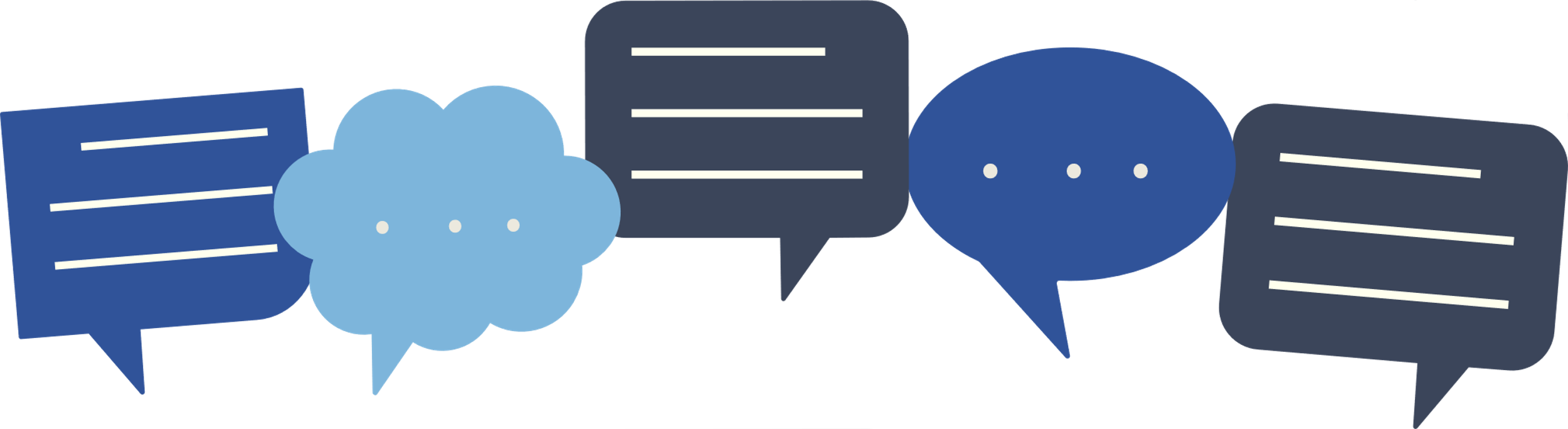 [Speaker Notes: חשוב לחזור על הכללים המרכזיים בכל שיעור, על מנת לבסס מרחב בטוח המאפשר שיח רגשי בין התלמידים.]
מהשיעור הקודם ועד היום... נזכרים
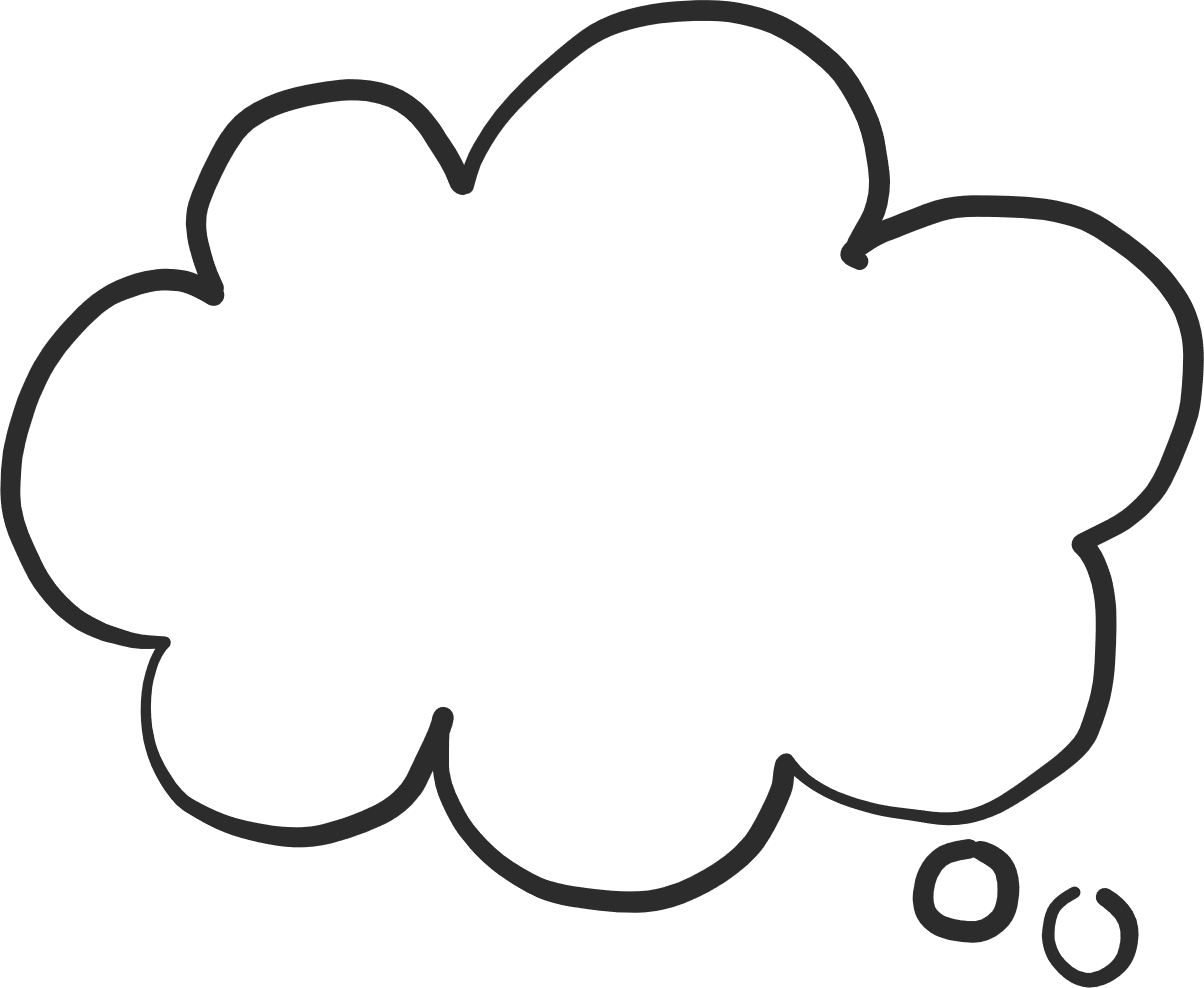 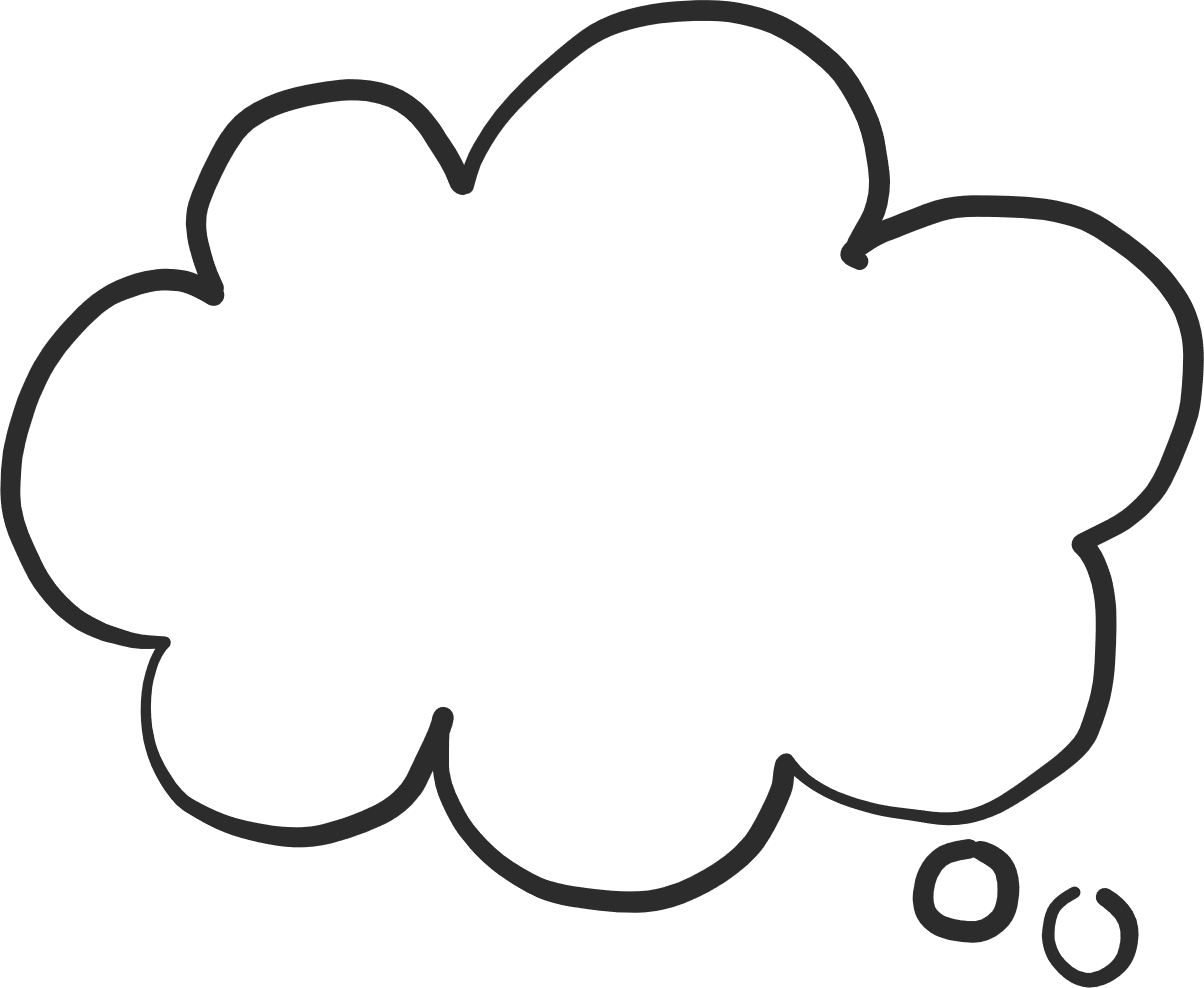 משהו שקרה לי השבוע והזכיר לי את מה שלמדנו...
אירוע מהשבוע האחרון בו יישמתי משהו שלמדתי מהשיעור...
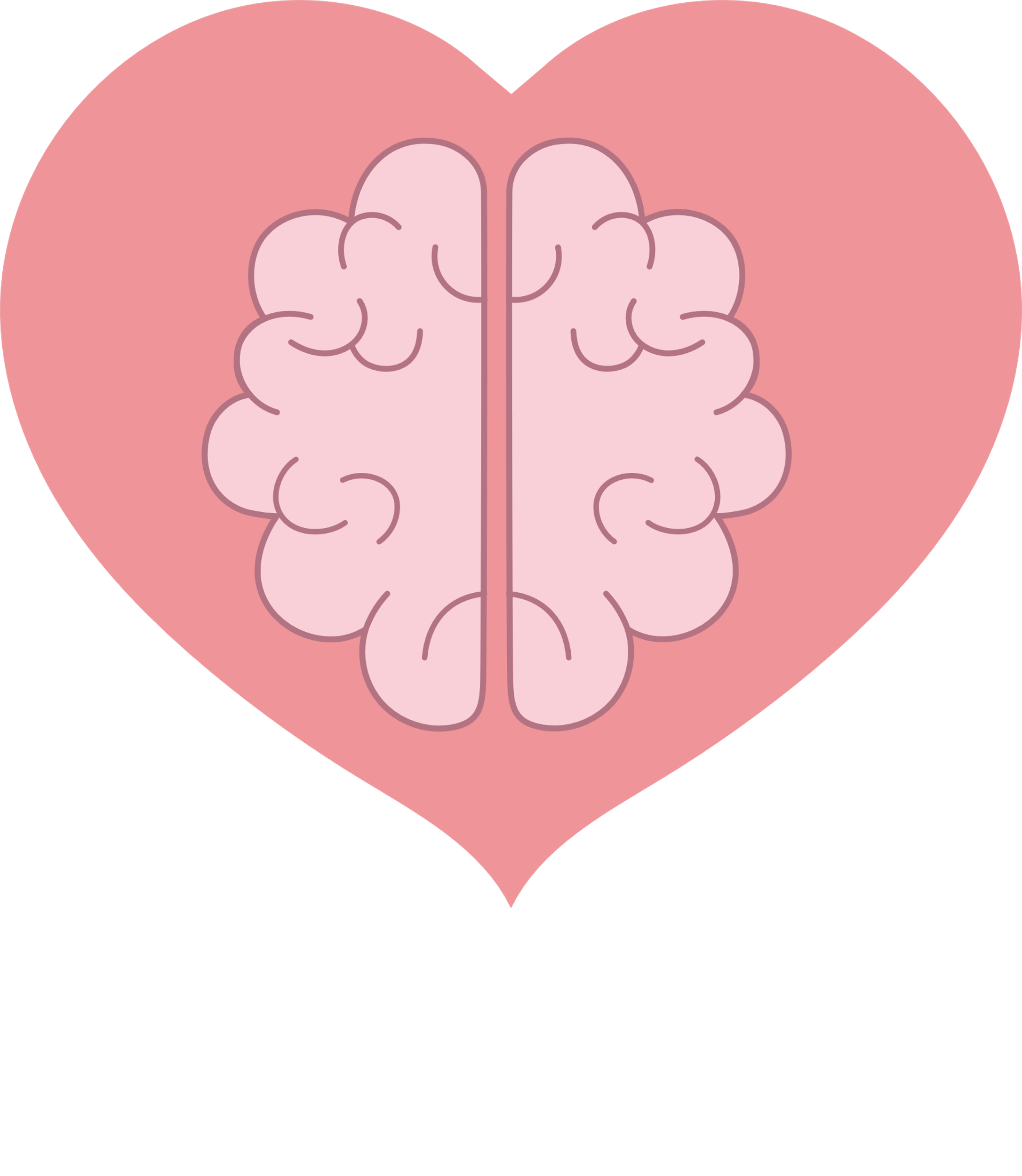 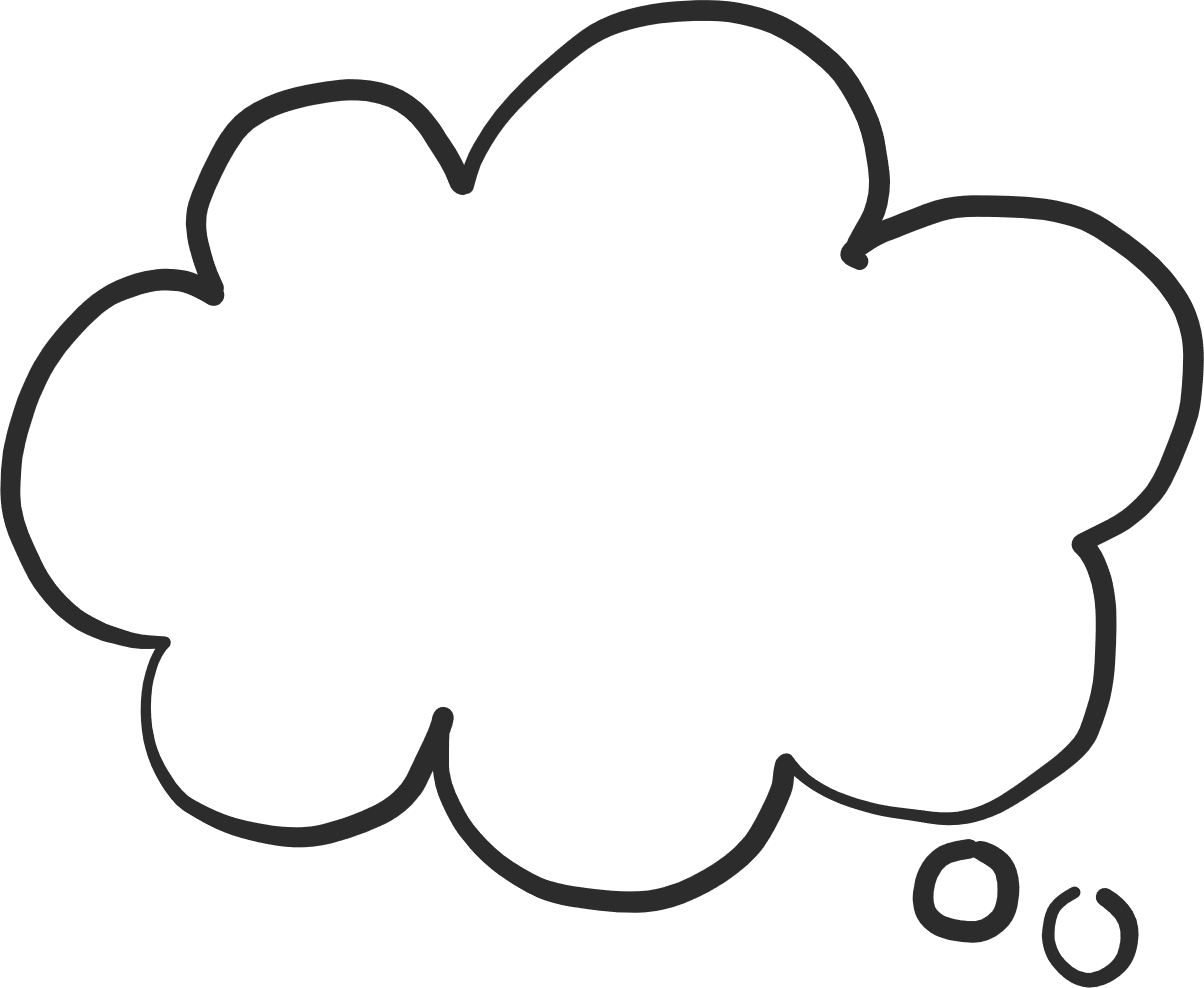 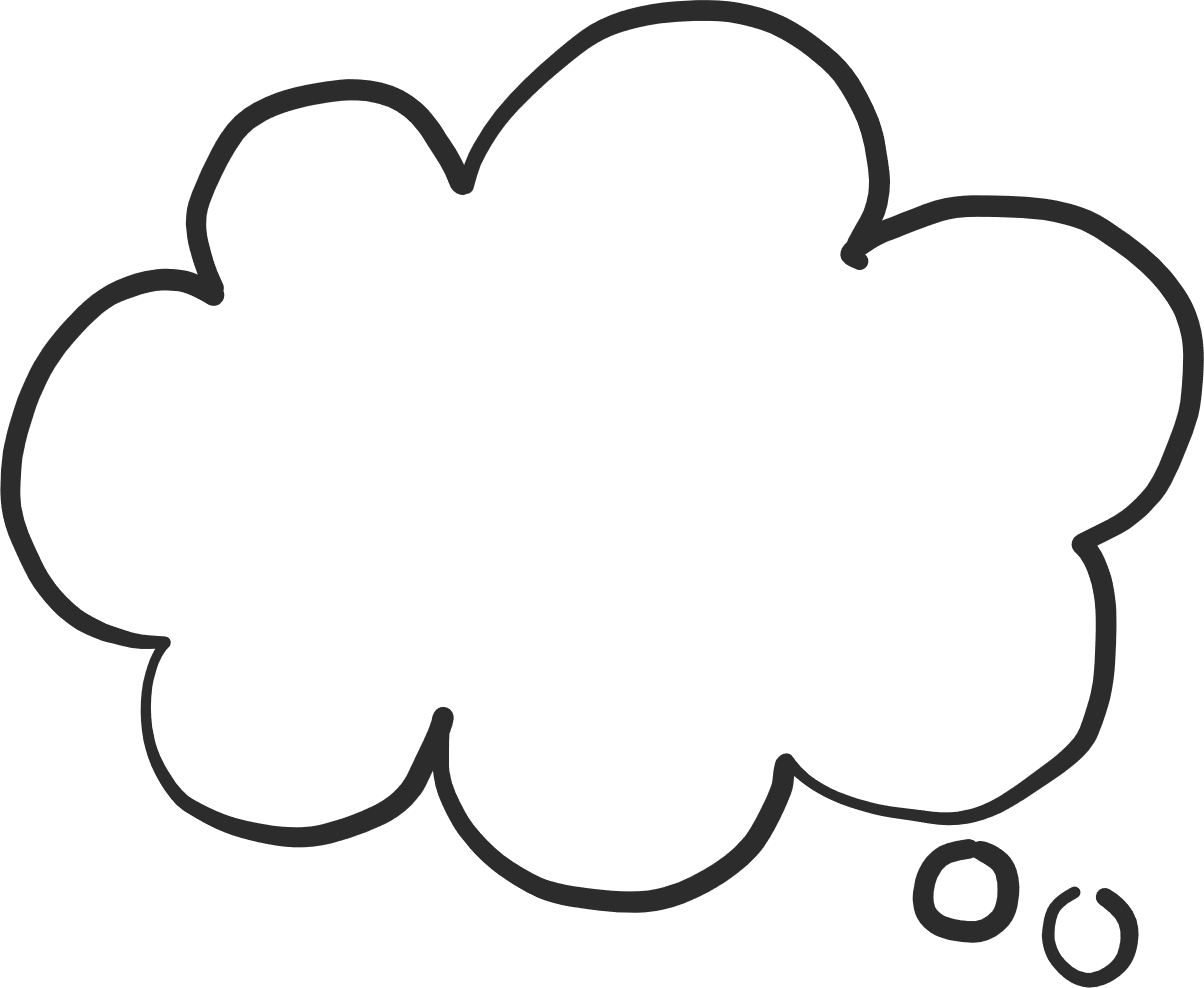 משהו שאני רוצה להגיד בהמשך לשיעור הקודם...
משהו שהבנתי בעקבות השיעור הקודם...
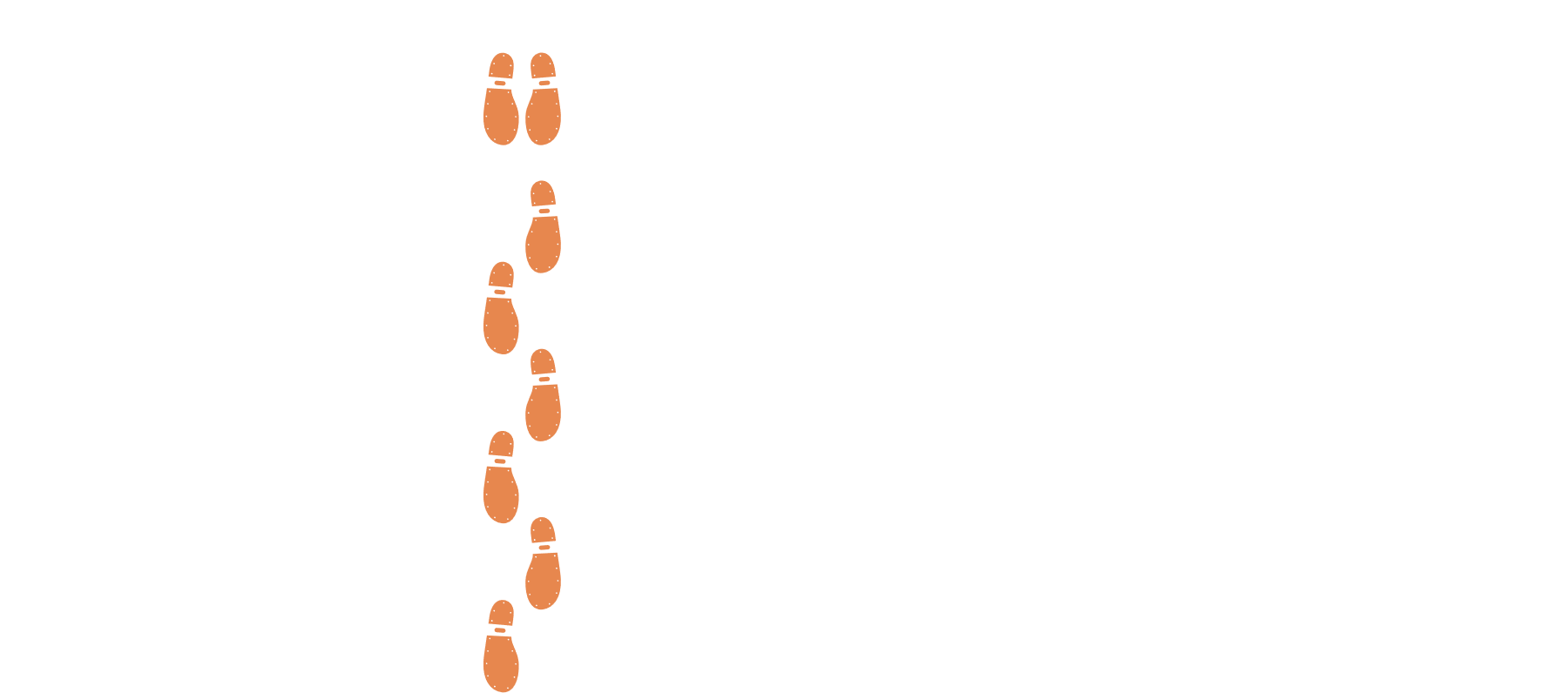 מכוונה למעשה
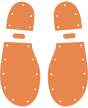 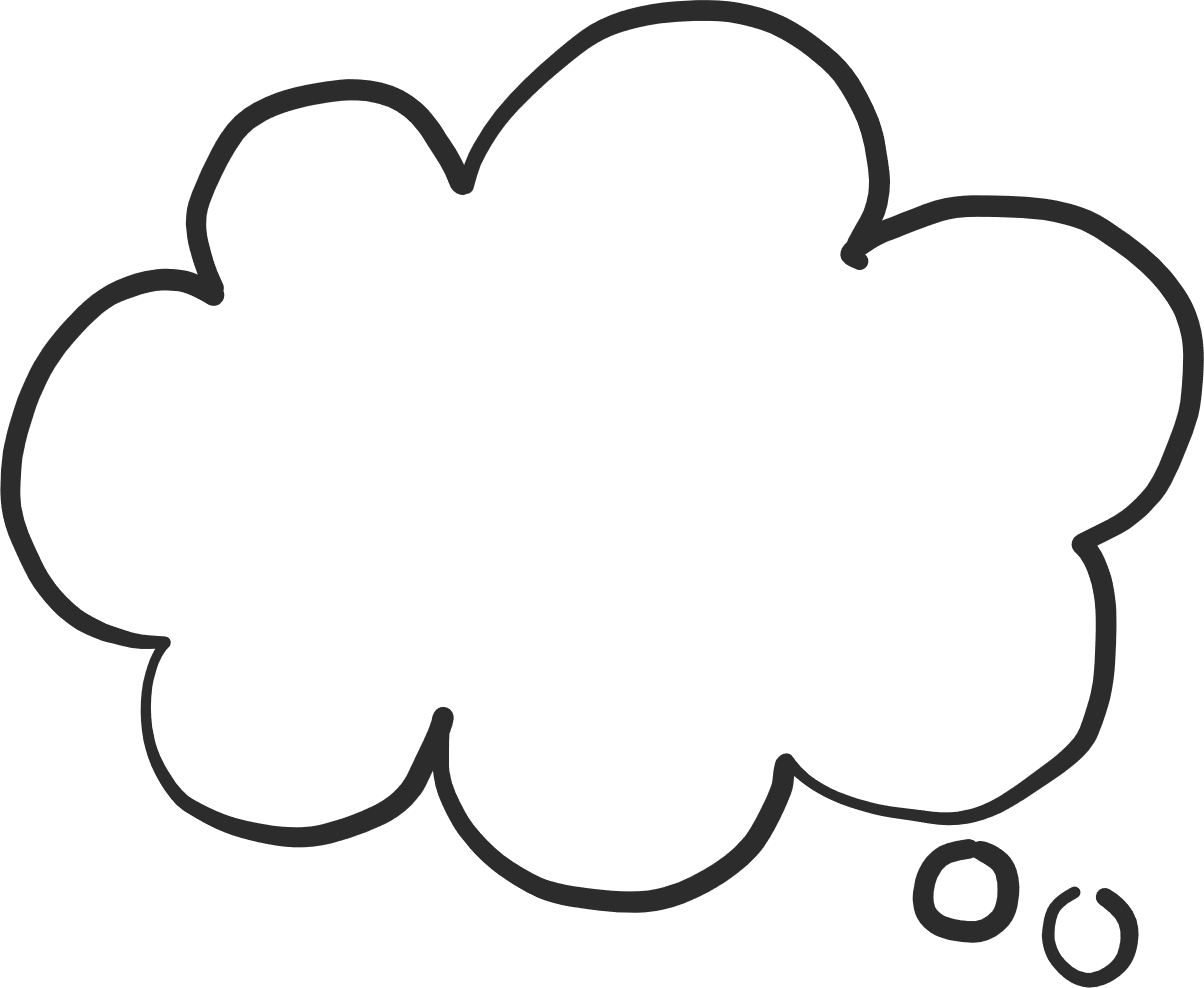 חזור לכוונות שרשמת לעצמך בשיעור הקודם ובדוק מה עשית כדי ליישם אותן?
[Speaker Notes: מכוונה למעשה:
המורה תבקש מהתלמידים להתייחס לדרכים שבהן יישמו את הכוונות שלהם מהשיעור הקודם, לתאר מקרים שחוו ובהם הייתה להם הזדמנות ליישם את שלמדו.
לאחר שהתלמידים ישתפו, ניתן לשאול אותם מה הדברים שסייעו להם לקדם את הכוונות שלהם. במידה והתלמידים לא יישמו, ניתן לשאול מה הגורמים שעיכבו אותם ומה יכול לסייע להם בהמשך על מנת ליישם את הכוונות שלהם.]
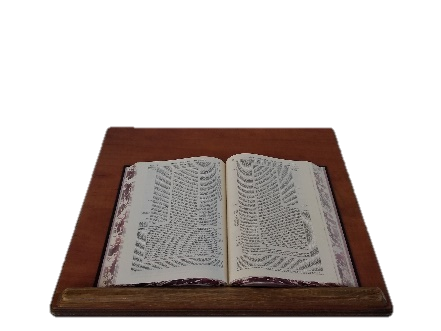 מן המקורות
"ותשועה ברוב יועץ" (משלי י"א י"ד)
"ומה היא תקנת חולי הנפשות, ילכו אצל החכמים שהן רופאי הנפשות וירפאו חוליים בדעות שמלמדין אותם עד שיחזירום לדרך הטובה". (רמב"ם הלכות דעות פרק ב')
בשיעור על גדולי ישראל שבכיתה ו בתלמוד תורה, התבקשו התלמידים להקריא בזה אחר זה את הטקסטים מתוך המקראה שלהם. אחיה קרא ראשון, אח"כ נתנאל ומלאכי, קראו ברצף ללא בעיה. עילאי ממש רעד וחשש מהרגע שיגיעו אליו לפי סדר הכיתה. הוא לא יודע לקרוא ברצף, יש לו קושי עוד מכיתה א. הוא התאמץ כל השנים- אבל מה לעשות, הקריאה שלו מאוד מגמגמת. בשיחה עם הרב הוחלט לתת לו התאמות במבחנים , בעבודות ובהקראה בכיתה, אך הוא לא בטוח שהרב יואל, שמלמד פעם בשבוע את גדולי ישראל מכיר את ההתאמות שלו.
הוא בפחד נוראי שיתבקש להקריא , ואז לא יידע מה להגיד לרב יואל.
עברו כמה דקות, ואכן הרב יואל פנה לעילאי וביקש שיקריא. עילאי לא ידע מה לעשות, הוא ממש לא רצה, אך הרב הפציר בו שיקרא. הוא התחיל לקרוא בצורה מגמגמת: "ה..רב  קו...ק על..ה  אר..צה  בשנ..ת ..." והחל לשמוע תלמידים צוחקים מאחוריו. הרב השתיק אותם וביקש שימשיך, הוא המשיך עוד כמה מילים ואז צעק לעברו יחיאל ואמר" היי, בקצב הזה תסיים שנה הבאה", ואז נשמע הצלצול. עילאי היה מבוייש כולו, נסער, מושפל ונעלב. לא רק שבאמת קשה לו, אלא שגם הפך ללעג של ילדים בכיתה.
וא כל כך היה שמח להימנע מהמצב המביך הזה, אך לא ידע איך בכלל הוא יכל להימלט מהקריאה הזו?
הוא גם כעס על המורה יואל שלא יודע שיש לו התאמות, ועל הרב שלו שאולי לא אמר לכל המורים על כך.

מה הייתם עושים במקום עילאי, בזמן שלא רצה לקרוא?
מה הייתם מציעים לו לעשות במצב בו הוא היה?
סיפור על עילאי
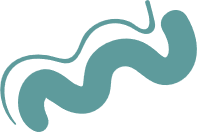 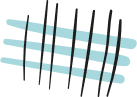 [Speaker Notes: למורה: הקראת הסיפור על ההתמודדות של עילאי]
עילאי חושש, מה מפריע לו לדעתכם לשתף בקושי?
 מה לדעתכם גרם לחברו לכיתה להגיב באופן בו הגיב?
 מה לדעתכם יכול לקדם אותו לקבל את העזרה שהוא צריך?
 האם יש דמות מסוימת שאליה עילאי יכול לפנות? 
     מה ניתן להעלות בשיחה עם דמות זו?
 כיצד לדעתכם רצוי לפנות לאחר: למורה / חבר / הורה /  אדם אחר, 
    באופן שהבקשה תשמע ותתקבל?
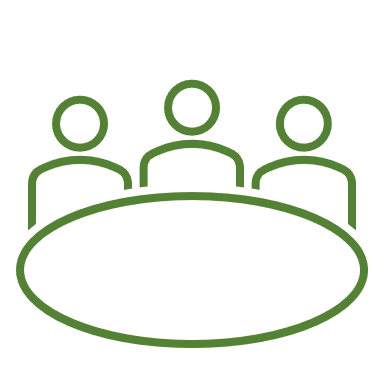 [Speaker Notes: תשובות אפשריות: בחירת עיתוי מתאים, פניה מנומסת, שיתוף הסבר מפורט על הקושי, הצעת פתרון וכו'.]
עכשיו לומדים - מודל פתרת"י לסנגור עצמי
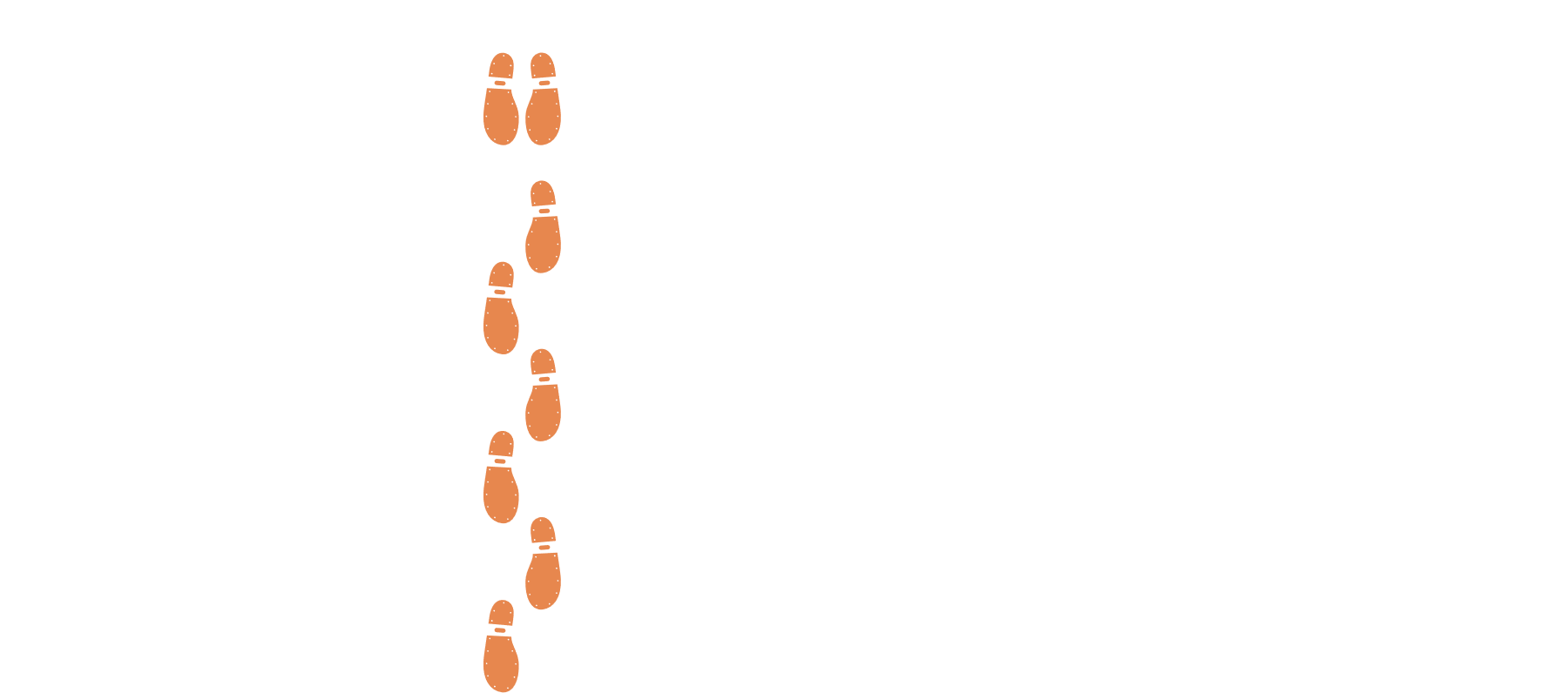 [Speaker Notes: למורה: בעזרת ארבעת צעדי מודל פתרת"י נתרגל עם התלמידים סנגור עצמי:
פניתי למורה: התלמיד פונה אל המבוגר ומבקש לשוחח עמו אודות נושא חשוב. התלמיד נוקט בלשון פנייה שהיא גם אסרטיבית (ברורה, מדויקת ועניינית) וגם מנומסת (מבוטאת בלשון מכבדת וברוגע).
תיארתי את הקושי: התלמיד מתאר בגילוי לב את המורכבות, הקושי או הלקות שדורשים מענה.
רציתי לבקש: התלמיד מתאר את המענה הרצוי מבחינתו ומסביר כיצד ניתן להשיגו באופן יעיל.
אמרתי תודה : התלמיד מביע תודה והערכה למבוגר על ההקשבה ועל הנכונות לעזור
נעודד את התלמידים להשתמש באופן עצמאי במודל "פתרת"י לסנגור עצמי " עת ירצו לתאר צורך לימודי, אישי או חברתי באוזני מבוגר משמעותי.]
ארבעת צעדי מודל פתרת"י
פנייה לנמען
תיארתי את הקושי
אמרתי תודה
רציתי לבקש
תיאור גלוי של המורכבות או הקושי, שדורשים מענה.
פנייה אל הנמען ובקשה לשוחח עמו אודות נושא חשוב. שימוש בלשון פנייה שהיא גם אסרטיבית (ברורה, מדויקת ועניינית) וגם מנומסת (מבוטאת בלשון מכבדת וברוגע).
הבעת תודה והערכה לנמען על ההקשבה ועל הנכונות לעזור.
תיאור המענה הרצוי והסבר כיצד ניתן להשיגו באופן יעיל.
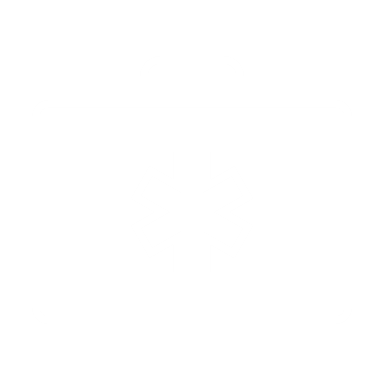 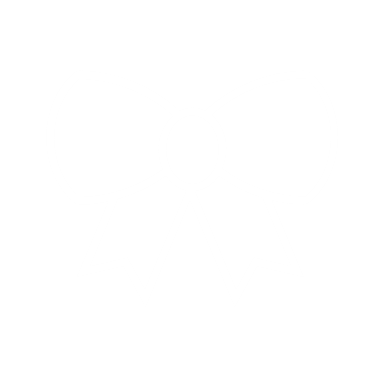 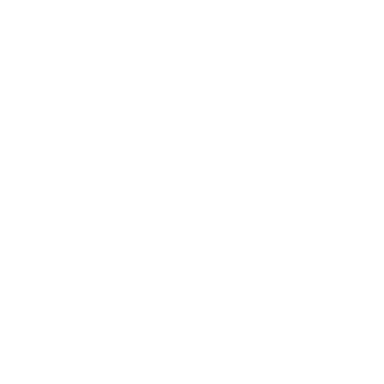 [Speaker Notes: תשובות אפשריות: בחירת עיתוי מתאים, פניה מנומסת, שיתוף הסבר מפורט על הקושי, הצעת פתרון וכו'.
מסר: בסיפור  אנחנו רואים שישנם הבדלים בין תלמידים ובכלל בין בני אדם, לכל אחד יש נקודות חוזק ונקודות חולשה, עלינו לכבד את כולם ולתת הרגשה שכל אחד מיוחד בזכות האדם שהוא ובעצם היותנו נבראים בצלם אלוקים.]
משפטים לדוגמא ל – 4 הצעדים במודל פתרת"י
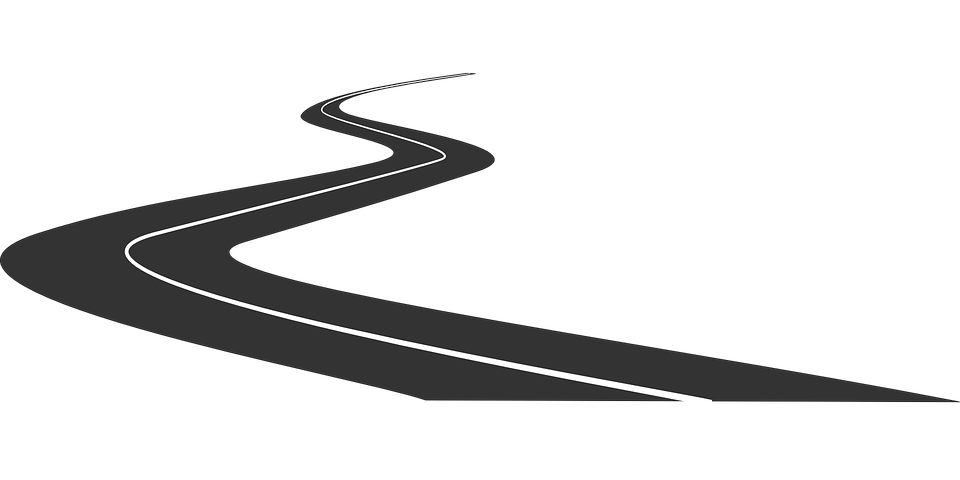 צעד 4 - אמירת תודה
"אני מודה לך שהקשבת לי." או"תודה..."
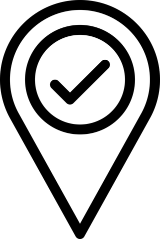 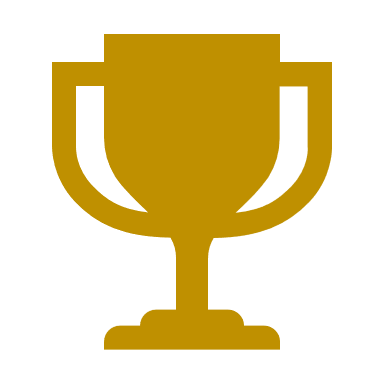 צעד 3 - תיאור הבקשה
"מאוד יעזור לי אם..."  או"אולי יש אפשרות ש…"
צעד 1 - פנייה ל... 
"אני מבקש לשוחח אתך על..."  או"יש לך כמה דקות בשבילי?"
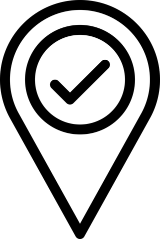 צעד 2 - תיאור הקושי
"יש לי בעיה…"
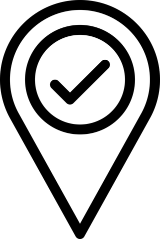 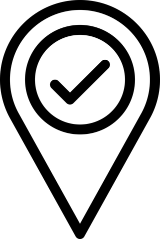 [Speaker Notes: למורה: יש דף להדפסה לתלמידים בדפים להדפסה בסיום המצגת, שקף 29, המתאר את 4 הצעדים במודל]
דוגמא ליישום
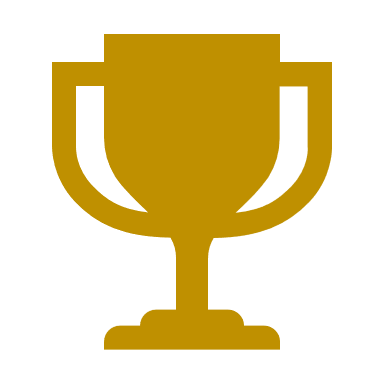 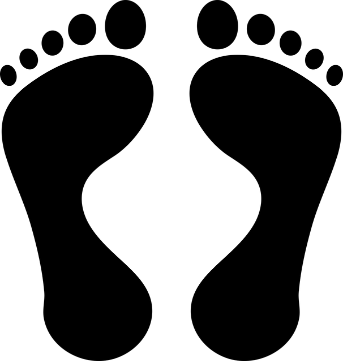 4. אמירת תודה:
אני מודה לך שהקשבת לי.
3. תיאור הבקשה:
מאוד יעזור לי, אם תאפשר להגיש את העבודה בשבוע הבא
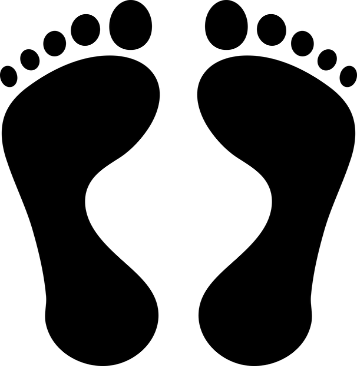 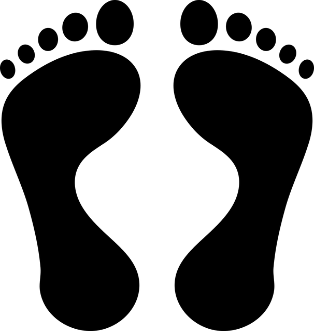 2. תיאור הקושי: 
יש לי בעיה, להגיש את... כי יש לי השבוע הופעה חשובה בחוג ויש הרבה חזרות
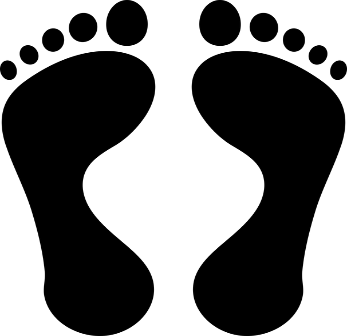 1. פנייה למורה: 
אני מבקש לשוחח אתך על העבודה שביקשת להגיש.
תרגול מודל פתרת"י
יצחק הוא תלמיד כיתה ו' המאובחן כבעל אתגר של התמודדות עם קשב וריכוז.
בשיעור לשון הסביר המורה על שמות עצם, פעלים ותואר הפועל. יצחק התאמץ להתרכז ולהקשיב אבל פתאום הרגיש שכל המילים ה"לשוניות" האלה מתבלבלות לו בראש וזה הזמן לצאת להתאוורר בחצר.
הוא פנה למורה וביקש לצאת למס' דקות ולחזור, המורה סירב בתוקף והסביר שזה לא זמן לצאת כי יצחק יפסיד חומר חשוב. 
 יצחק חשב: " אני חייב לצאת, כך ההורים שלי סיכמו עם המחנך, כי אני לפעמיים חייב איוורור כדי לחזור מרוכז יותר, אחרת אני חושש שאתפוצץ"  יצחק נשאר בחוסר מנוחה כשהוא בכלל לא מקשיב ולא קולט עד סוף השיעור. 

יצחק כועס ודואג מה יהיה גם בפעם הבאה? 
מה יצחק יכול לעשות עכשיו? 
האם ובמי יכול יצחק להיעזר?
המחיזו את האירוע לפני הכיתה והציגו את מסקנותיכם מהדיון.
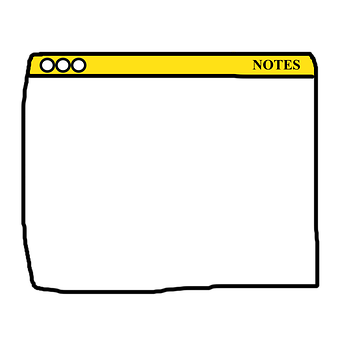 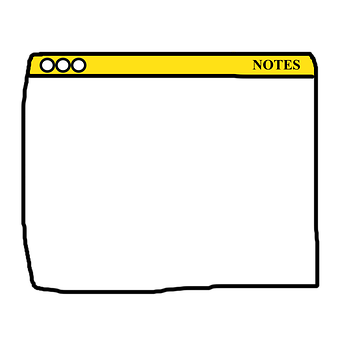 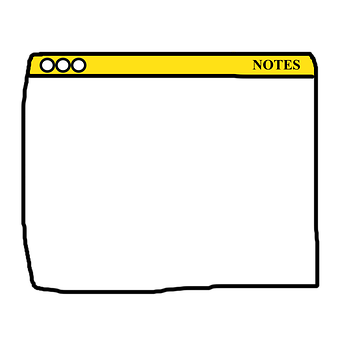 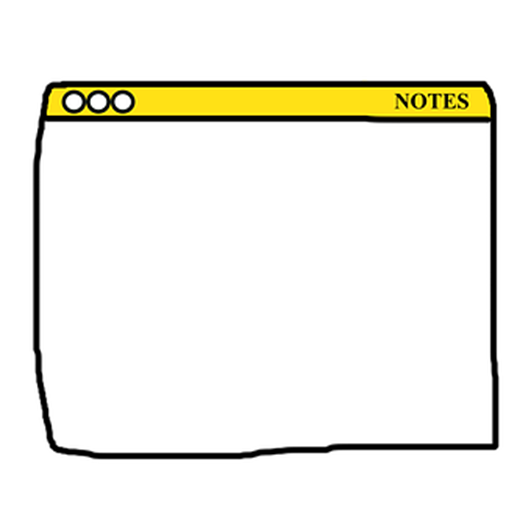 לחבר שלי...
למורה...
ליועץ...
אמא יקרה/
אבא יקר...
[Speaker Notes: למורה: חלק דפים ריקים לתלמידים. חלק את הכיתה לקבוצות של 3. בקבוצות- כל תלמיד ייבחר/ דמות שאליה יצחק יכול לפנות (מורה, אמא, חבר, יועץ) 
וינסח פנייה לאותה דמות ע"פ רצף ההיגדים על פי מודל פתרת"י. הקבוצה תמחיז את האירוע עם הפתרונות שלו.]
תרגול המודל על ידי הצלחות מהעבר
חישבו על אירוע אישי שבו נזקקתם לעזרה או להתחשבות מצד חבר/ה / הורה / מורה / אחר, ואכן קיבלתם את העזרה שהייתם זקוקים לה.
רשמו לפניכם:
   מה שרציתם להשיג ?
   בעיה או קושי שבהם הייתם צריכים לבקש עזרה

נסחו היגדים על פי שלבי מודל פתרת"י.
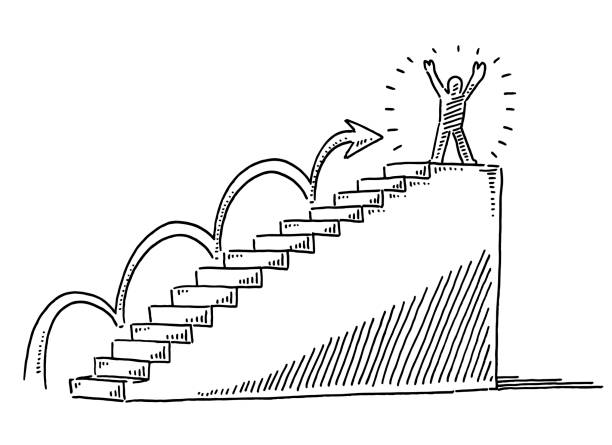 [Speaker Notes: למורה: רצוי לכוון את התלמידים גם לאירועים שאינם קשורים ללימודים.]
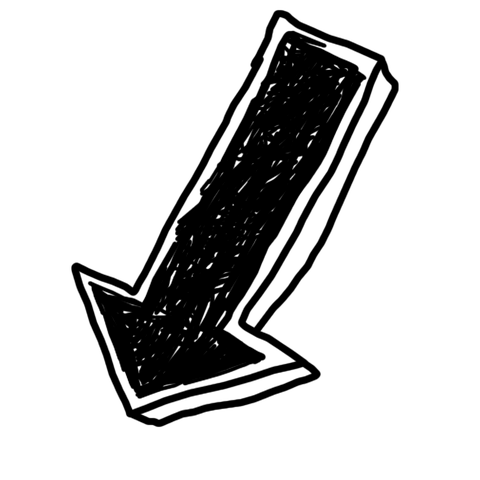 מתבוננים לאחור, נזכרים בעצמנו
בזוגות - שתפו בדוגמא שכתבתם.  
שתפו: 
למי פניתם כדי לבקש עזרה? מה אמרתם לאותו אדם? 
כיצד האדם שפניתם אליו הגיב?
אלו רגשות עלו בכם בזמן שביקשתם עזרה?
האם השגתם את העזרה שנזקקתם לה? האם בקשת העזרה הצליחה?
במחשבה לאחור – האם הייתם משנים משהו ופועלים אחרת? מה הייתם מייעצים לעצמכם, או לילד שנמצא במצב דומה לסיפור שלכם?  
נסחו שוב את הפנייה לאדם באותו מקרה – הפעם על פי שלבי מודל פתרת"י.
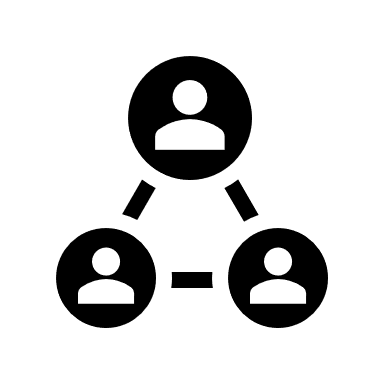 [Speaker Notes: למורה: תרגול בזוגות. יהיו תלמידים שמיומנות הסנגור תתגלה כקשה להם במיוחד, מתוך צניעות, ביישנות, תחושת מבוכה, חינוך או מאפיין תרבותי מסוים, ואולי בשל הקושי לפנות למבוגר. עבורם המיומנות חשובה במיוחד וכדאי ליצור עמם יחסי אמון וקרבה ולעודד אותם לשתף בצורך, לתאר קושי ולבקש מענה בדרכם, בקצב שלהם ובסגנונם.
חשוב ליצור סביבה בטוחה ומוגנת שתאפשר לתלמידים להתנסות.]
מאגר רעיונות1. למה אנו זקוקים על     מנת להרגיש ביטחון     ביכולתנו לסנגר על        עצמנו?2. מה יסייע לנו להרגיש     טוב ונוח לייצג את     עצמנו?
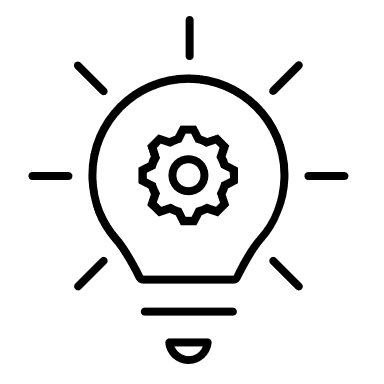 [Speaker Notes: למורה: יצירת מאגר רעיונות חשובה ליצירת סביבה בטוחה ומוגנת שתאפשר לתלמידים להתנסות. חשוב לסייע לכל תלמיד ותלמידה לזכור שביכולתם לייצג את עצמם.]
רעיונות לדוגמא – דרכים נוספות לייצוג עצמי טוב
[Speaker Notes: למורה: ישנם דרכים שונות אך מותאמות לייצוג עצמי -
בסיוע חבר - יהיו תלמידים שיצליחו לייצג את עצמם טוב יותר עם חבר טוב לצדם.  
בכתב - אחרים ישמחו להיעזר בפנייה כתובה  או להיעזר בהודעות , אם כי עדיף לעודד את התלמידים לפנות באופן ישיר, פנים אל פנים.
בסיוע מבוגר - במקרה הצורך בשלב ראשון התלמידים יכולים להיעזר במחנך או בהורים בפנייתם.
כך או כך, חשוב לסייע לכל תלמיד לזכור שביכולתם לייצג את עצמם.
חשוב ליצור סביבה בטוחה ומוגנת שתאפשר לתלמידים להתנסות.]
מן המקורות
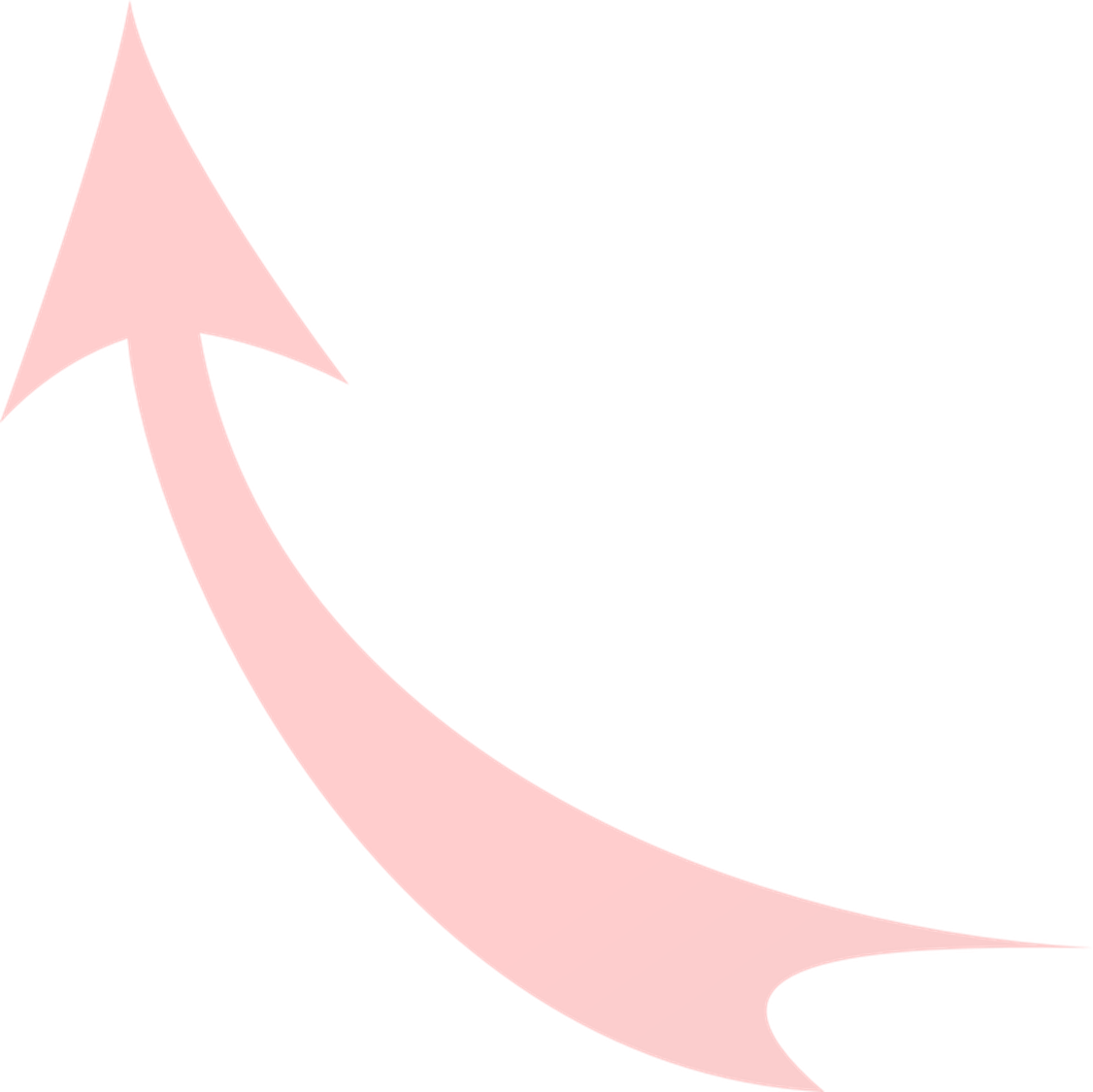 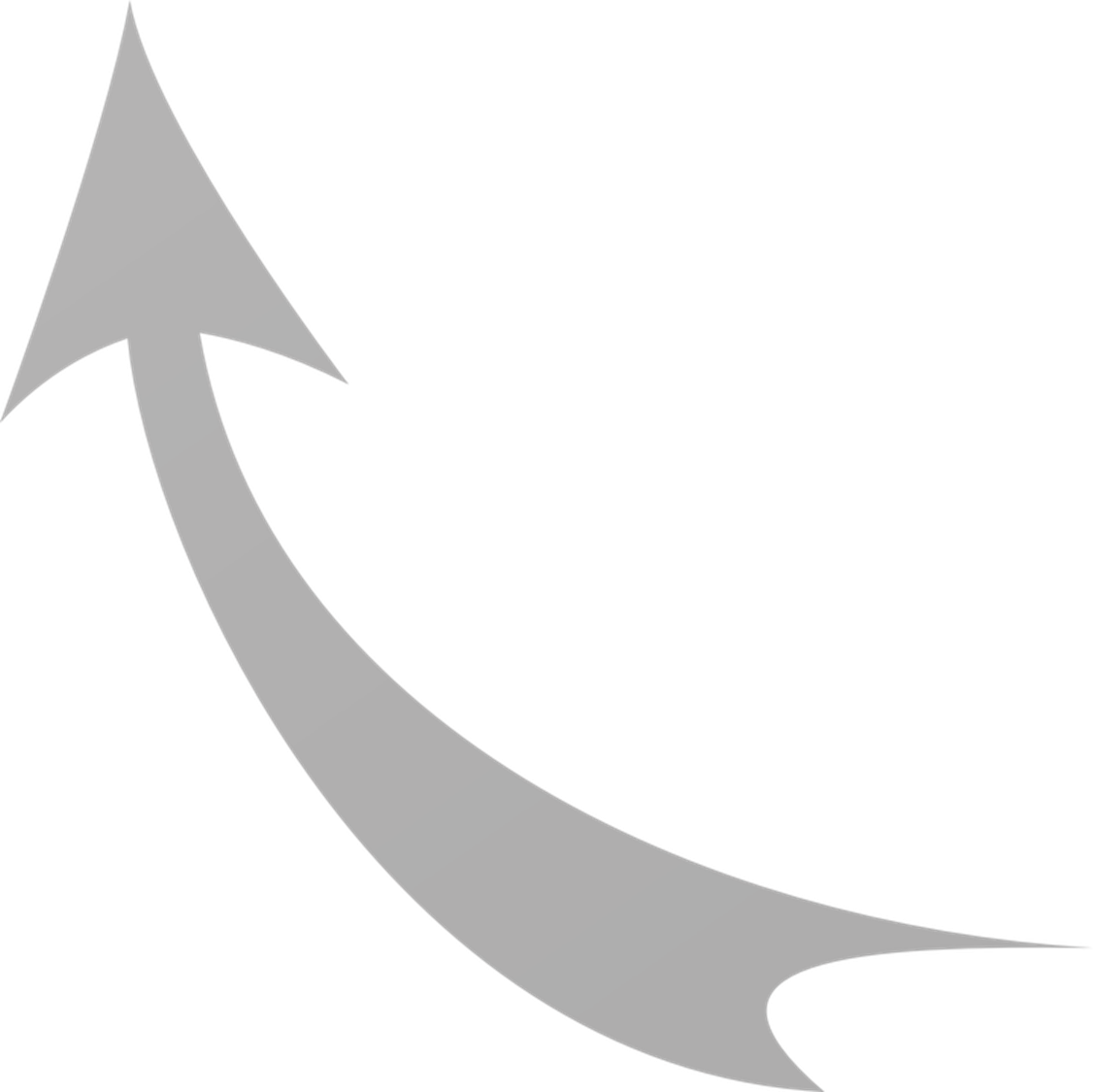 "דְּאָגָה בְלֶב-אִישׁ יַשְׁחֶנָּה" (משלי יב, כה)
לפעמים נכון, רצוי וכדאי לשתף אחרים (רב, תלמיד חכם, הורה, מורה, חבר..) להתייעץ ולבקש את עזרתם. 
עצם השיחה בכוחה לאוורר ולרענן את כוחותיו של האדם.
האדם שעומד מבחוץ יכול לראות את המציאות באור שונה ולתת עצה טובה. 
טבעי שבמצב אחד נפנה לעזרה ובמצב אחר נהיה אנו אלה שמקשיבים, שמייעצים ומחזקים.
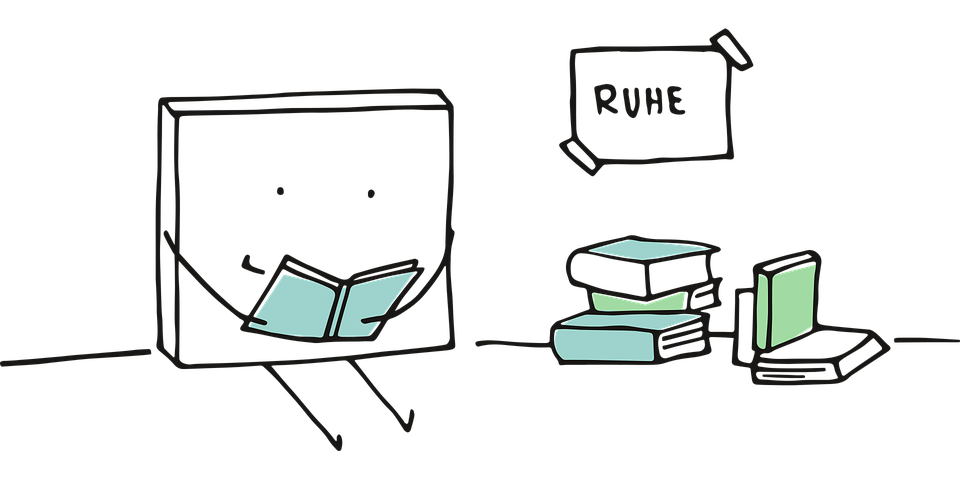 [Speaker Notes: אפשרות 1: 
המורה יתייחס למקור
אפשרות 2: 
לבקש מהתלמידים לחשוב על ציטוט/משפט/ פסוק אחר שמתקשר בעיניהם לשיעור

"דאגה בלב איש יַשְׁחֶ֑נָּה" (משלי יב, כה) – הרחבה למורה מאת הרב אלי שיינפלד/ מתוך: אתר צהר https://www.tzohar.org.il/?p=2720

לכל אדם באשר הוא, ישנן תקופות שבהן יש לו התמודדויות והוא נתקל בקשיים. בזמנים קשים אלו, מה יעשה? בספר משלי מובאת עצה חשובה: "דְּאָגָה בְלֶב-אִישׁ יַשְׁחֶנָּה וְדָבָר טוֹב יְשַׂמְּחֶנָּה".
 
ישנם מצבים שבהם רצוי לשתף ולהתייעץ עם אנשים אחרים: לפעמים כדאי להתייעץ עם רב או עם תלמיד חכם. במקרים אחרים כדאי להתייעץ עם אחד ההורים או המורים, ולעִתים דווקא חבר טוב הוא זה שיכול לתת את העצות הטובות ביותר, שכן סביר להניח שהוא חווה דברים דומים. ההתמודדויות פחות או יותר משותפות וכך גם נושאי השיחה, ובכלל עם חבר קרוב לעיתים מרגישים בנוח לפתוח דברים מעיקים ש'יושבים על הלב'. 

הרווח מהשיחה הוא כפול: ראשית, עצם השיחה יש בכוחה לשחרר את המועקה ולרענן את כוחותיו של האדם. שנית, פעמים רבות מי שמצוי בתוך הקושי לא מצליח למצוא את הדרך להיחלץ ממנו – "אין אדם מתיר עצמו מבית האסורים" – ודווקא זה שעומד מבחוץ יכול לראות את המציאות באור שונה ולתת עצה טובה שיכולה לעזור במציאת הדרך הישרה.
 
אמנם, לא לתמיד שיתוף האחר ובקשת עצה, הינן פעולות פשוטות כל כך, שהרי על מנת לשתף חבר, רב או איש מקצוע מסוים, עלינו להתגבר על מחסום הבושה, וזהו מחסום לא פשוט הדורש מהאדם גבורה גדולה. ומניין צומח מחסום זה? מתוך מחשבה שקושי בהתמודדות מלמד על חסרון באישיות ועל נמיכות קומה, מתוך הרגשה שכל אחד יכול צריך ויכול להתמודד בעצמו עם כל קשייו וטרדותיו. אך מחשבה זו בטעות יסודה! רק טבעי הדבר שישנם רגעים בהם האדם חלש ושיתוף אדם נוסף שיקשיב לו, שיחזק אותו ולעיתים אף ייתן לו עצה טובה יעזור לו בהתמודדויותיו. וברגעים אחרים, כאשר הוא יהיה במצב טוב יותר, יהיה הוא מחלקם של המייעצים והמחזקים, והוא זה שידע להקשיב ולתת עזרה.]
מה למדנו היום?
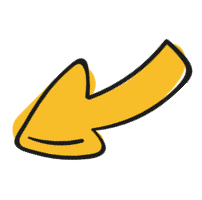 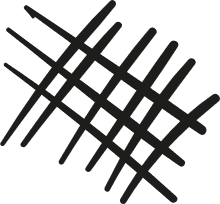 ייצוג עצמי היא מיומנות, שניתן להשתמש בה בכל עת כשאנו נתקלים בקושי וזקוקים לסיוע או להתחשבות מצד גורם כלשהו למשל, ממחנך, מורה, יועצת, מנהלת 
ובעלי תפקידים נוספים.
ייצוג עצמי היא מיומנות שניתנת ללמידה ולתרגול.כל אחד יכול ומסוגל
לייצג את עצמו.
בדקנו למה אנו זקוקים כדי להרגיש בנוח לשתף בקושי ולבקש סיוע,ומצאנו דרכים מותאמות לבקש עזרה, תמיכה והתחשבות.
למדנו את ארבעת צעדי מודל פתרת"י, בעזרתם תרגלנו בכיתה סנגור עצמי.
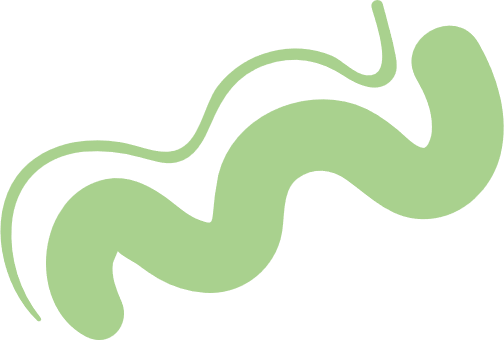 מהם המסרים שלנו?
כולנו מתמודדים עם קשיים כאלה ואחרים. כשאנחנו לומדים לזהות את הקשיים שלנו, לתאר אותם במילים ולבקש עזרה, אנחנו מגבירים את סיכויינו להתמודד באופן יעיל עם הקשיים.
ההצלחה שלנו תלויה בהרבה דברים, אבל בעיקר היא תלויה בנו.
אם נבקש עזרה, ונדע כיצד לייצג את עצמנו, נצליח להשיג את מטרותינו.
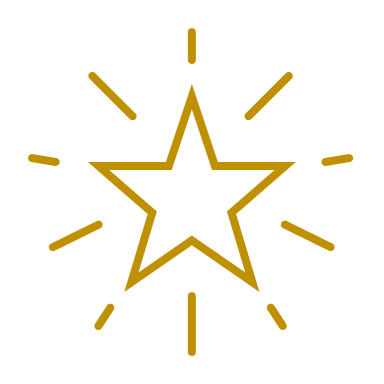 מסכמים יחידה
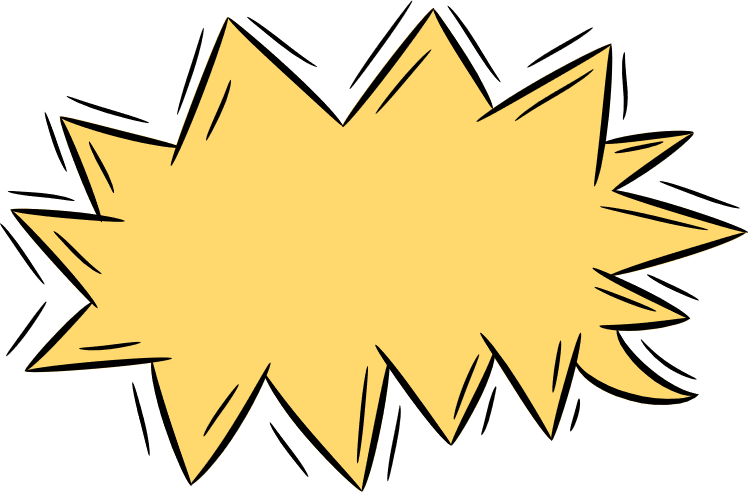 באיזה אופן המפגשים בנושא השפיעו על האווירה בכיתה?
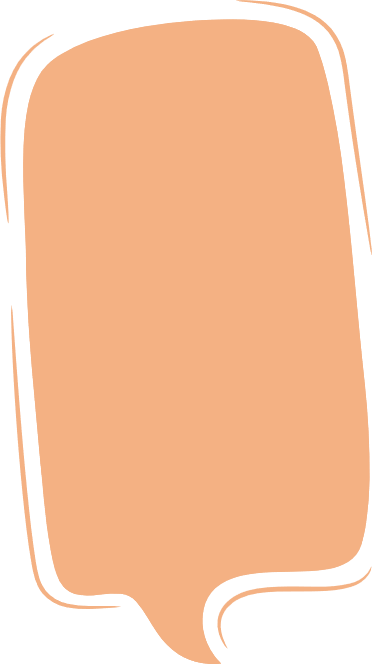 מה למדתם מהתבוננות על עצמכם? על התנהגותכם כלפי אחרים?
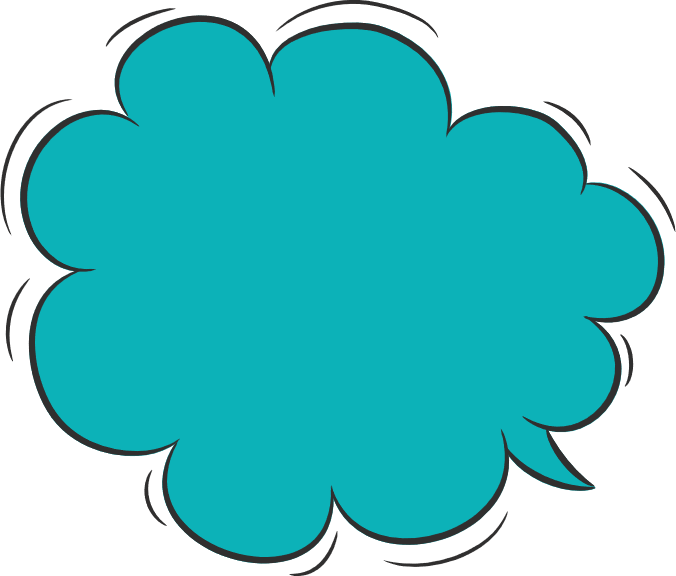 האם אתם זוכרים כיצד התחלנו את המפגשים בנושא "ייצוג עצמי"?
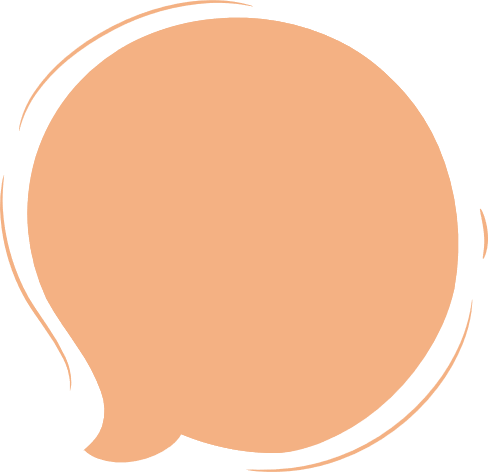 מה השתנה
בהתנהגות שלכם
בעקבות המפגשים
 שלנו בנושא?
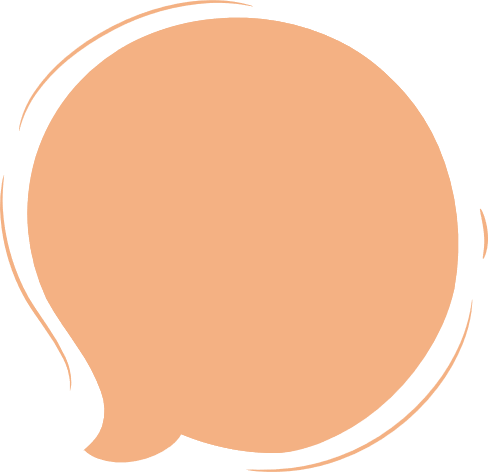 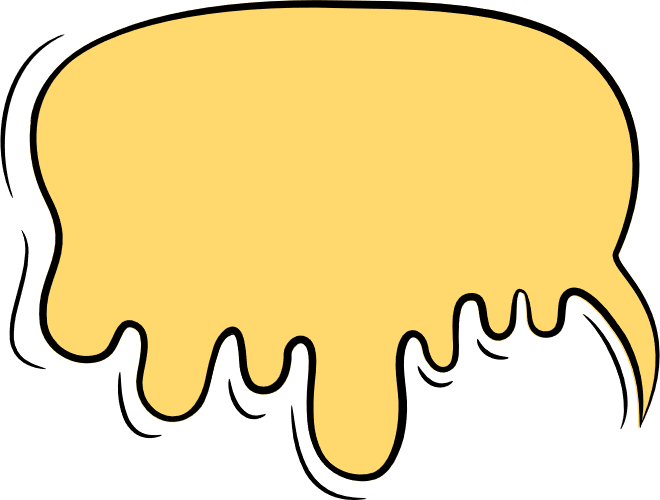 מה איפשרו לכם המפגשים שלנו?
מדוע קראנו כך למפגשים?
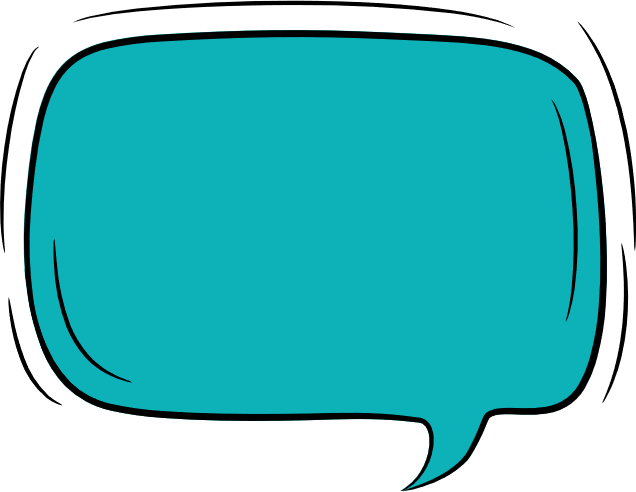 משהו שאני לוקח על עצמי לעשות אחרת בעקבות המפגשים...
[Speaker Notes: כל תלמיד ירשום לעצמו משהו שהוא לוקח על עצמו לעשות אחרת בעקבות המפגשים.
נאפשר ל-2-3 תלמידים לשתף בדברים שכתבו.]
רעיונות ליישום
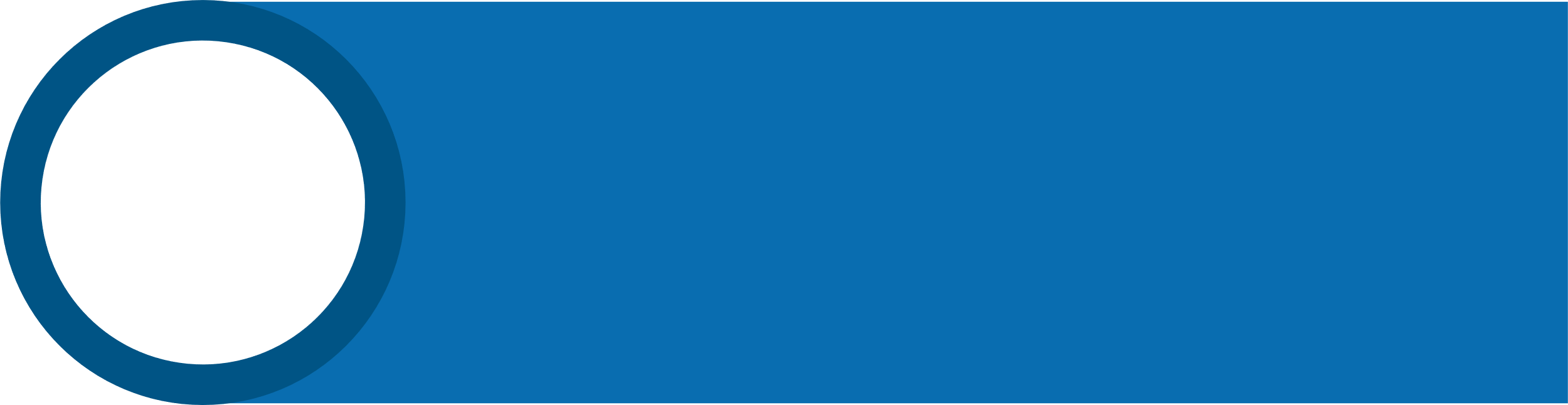 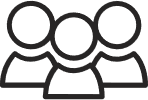 התחלקו לקבוצות:
קבוצה אחת תכין לוח כיתתי המלמד את המודל.
קבוצה שניה ושלישית ילמדו ייצוג עצמי ואת המודל בכיתות צעירות יותר. 
קבוצה רביעית תכין דף ניווט עם המודל לכל תלמידי הכיתה.
כתבו סיום/ המשך לסיפור על עילאי.
השתמשו במודל פתרת"י.
1. בחרו אדם, אליו הייתם רוצים לפנות ולבקש ממנו משהו.
2. רשמו לפניכם מה אתם רוצים לבקש לפי מודל פתרת"י.
3. פנו אליו/ה והקפידו לדבר לפי מה שכתבתם.
[Speaker Notes: בשקופית זו ניתן למצוא מגוון רעיונות אפשריים ליישום התכנים אשר נלמדו ביחידה זו עם תלמידי הכיתה. המורה תוכל לבחור רעיון אחד ליישום או יותר ולהביאם בפני התלמידים ויחד לחשוב על דרכי הביצוע.
חשוב לסייע לילדים לתכנן וליישם את אחד הרעיונות.
בנוסף, ניתן להציע להם רעיון ליישום מתוך מאגר הפרקטיקות שהופיעו בשיעורים הקודמים.]
דפים להדפסה
תרגול מודל פתרת"י
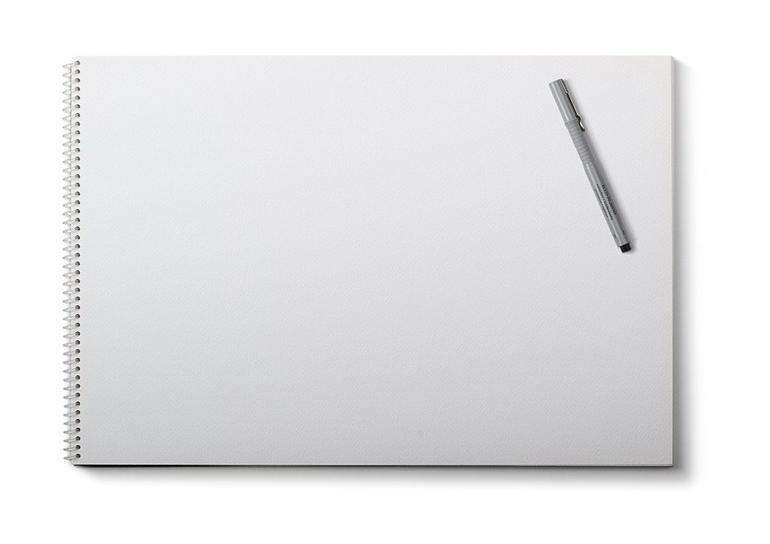 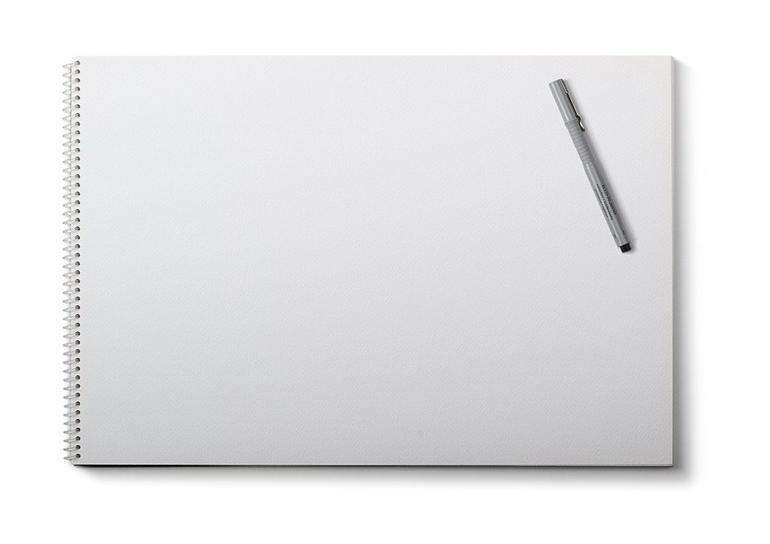 פנייה ל...: 
יש לך כמה דקות בשבילי?
תיאור הקושי: 
יש לי בעיה שאני……_________________________
________________________________________


תיאור הבקשה:
אולי יש אפשרות ש…..________________________
________________________________________


אמירת תודה: 
תודה על הזמן, ההבנה וההתחשבות או: ממש תודה!
פנייה ל...: 
אני מבקש לשוחח אתך על...__________________________________

תיאור הקושי: 
יש לי בעיה…_________________________
__________________________________

תיאור הבקשה:
מאוד יעזור לי,  אם..___________________
_________________________________

אמירת תודה:
אני מודה לך שהקשבת לי
מודל פתרת"י
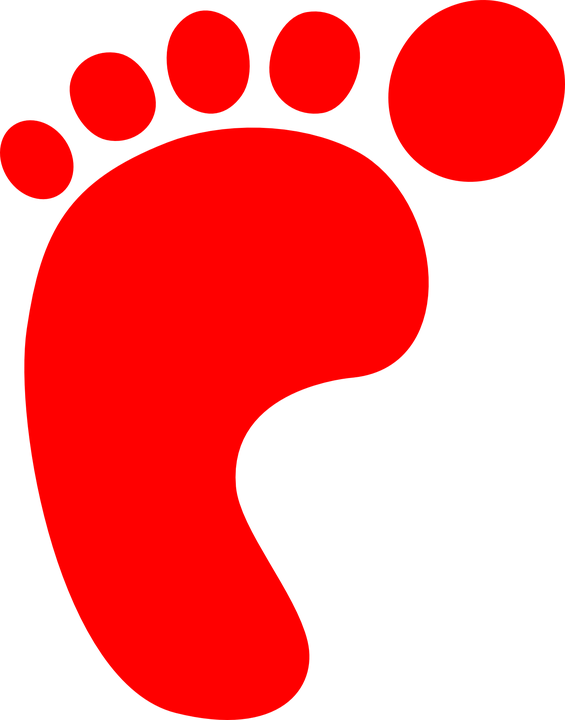 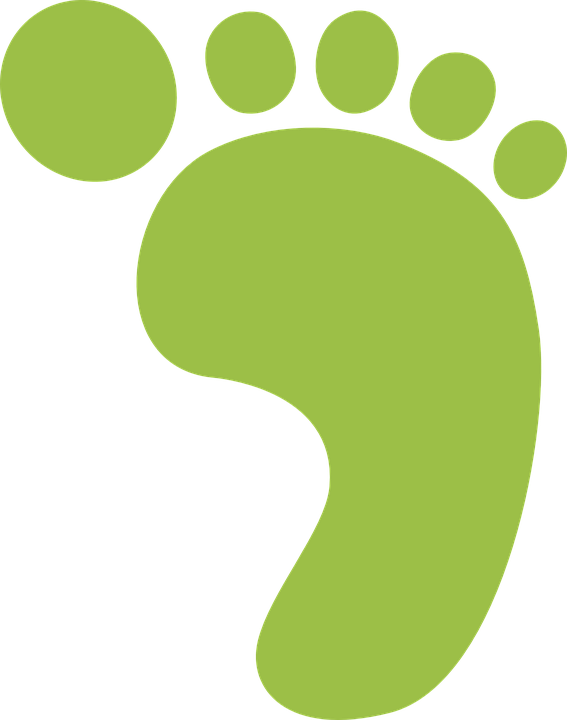 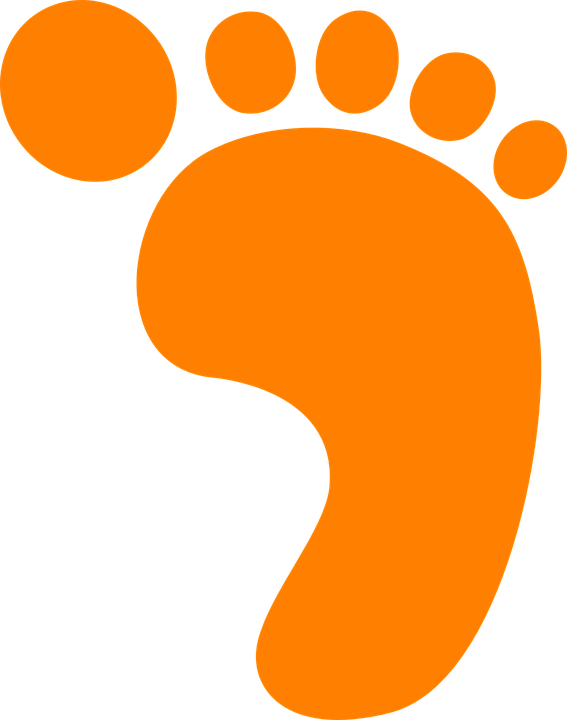 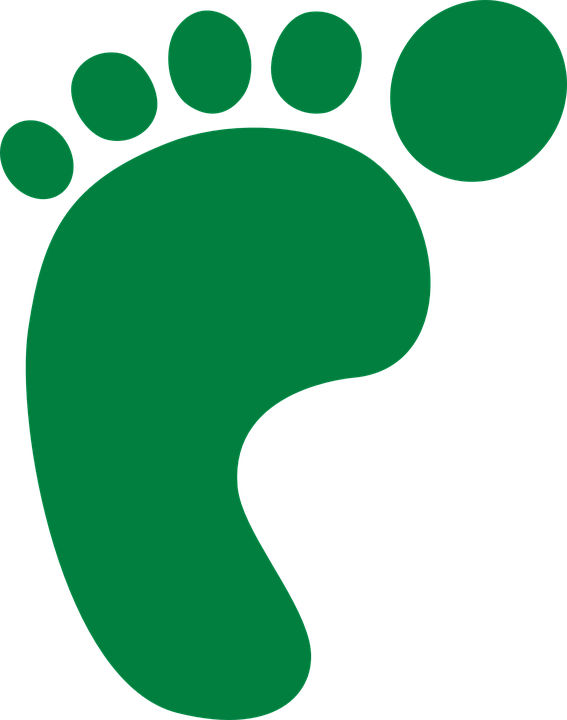 2
4
3
1
פנייה לנמען
רצון ובקשה
תיאור הקושי
________________________________________________________
_____
_____
אמרתי תודה
________________________________________________________
_____
_____
________________________________________________________
_____
_____
________________________________________________________
_____
_____
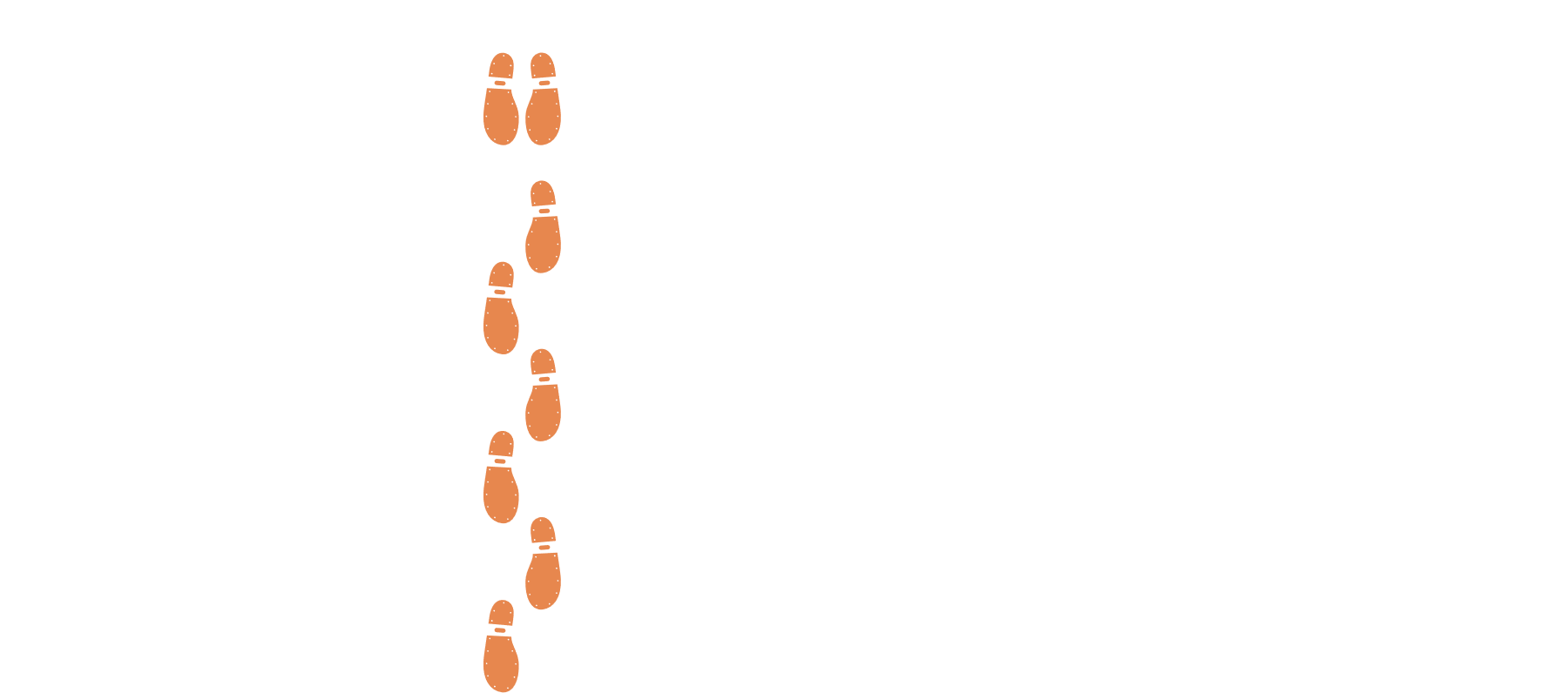 שלבי מודל פתרת"י